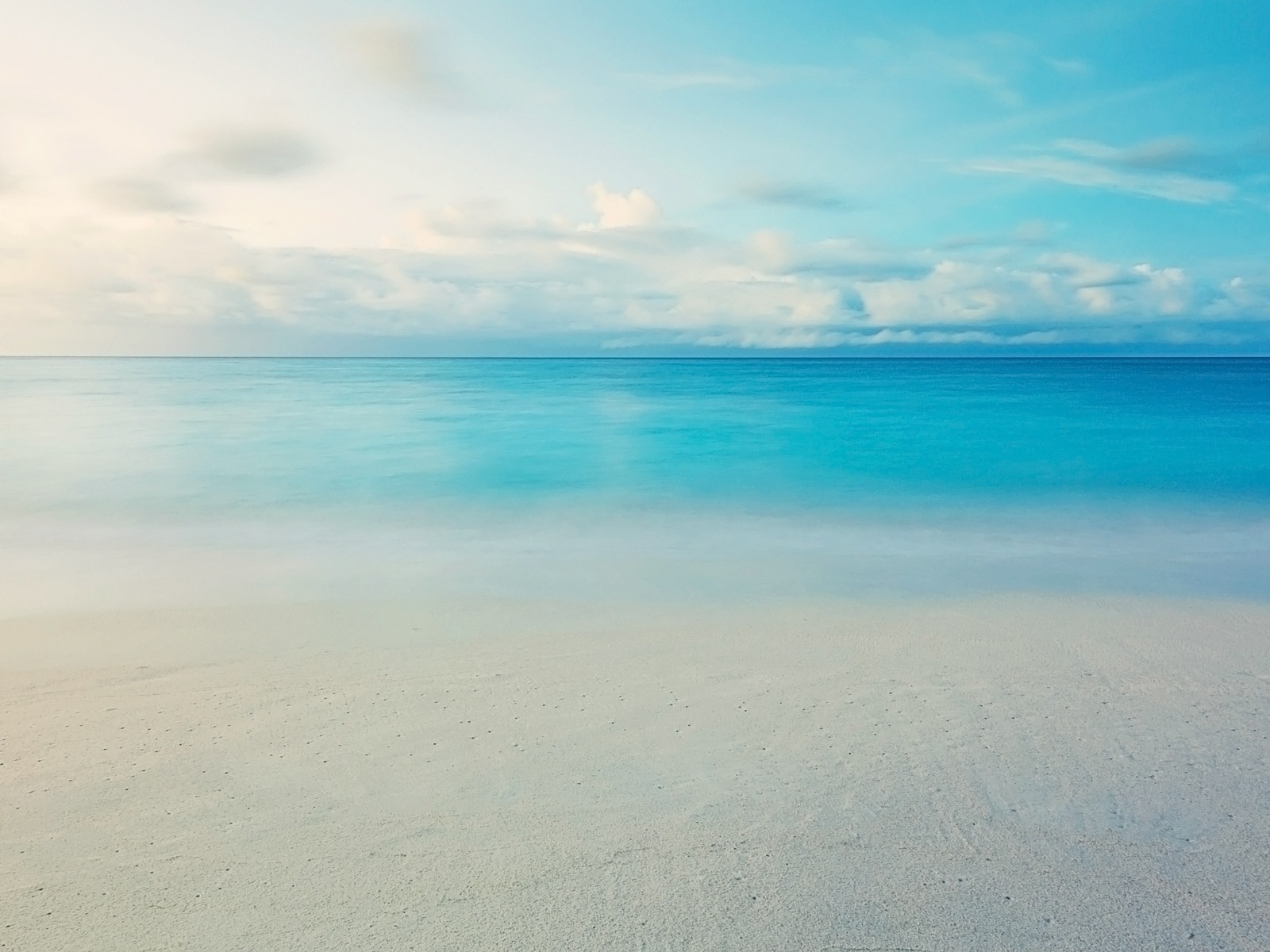 муниципальное бюджетное общеобразовательное учреждение
Краснослободская основная школа
Муниципальный экологический смотр – конкурс 
«Они нуждаются в нашей защите» 
«На одной волне с тюленями»
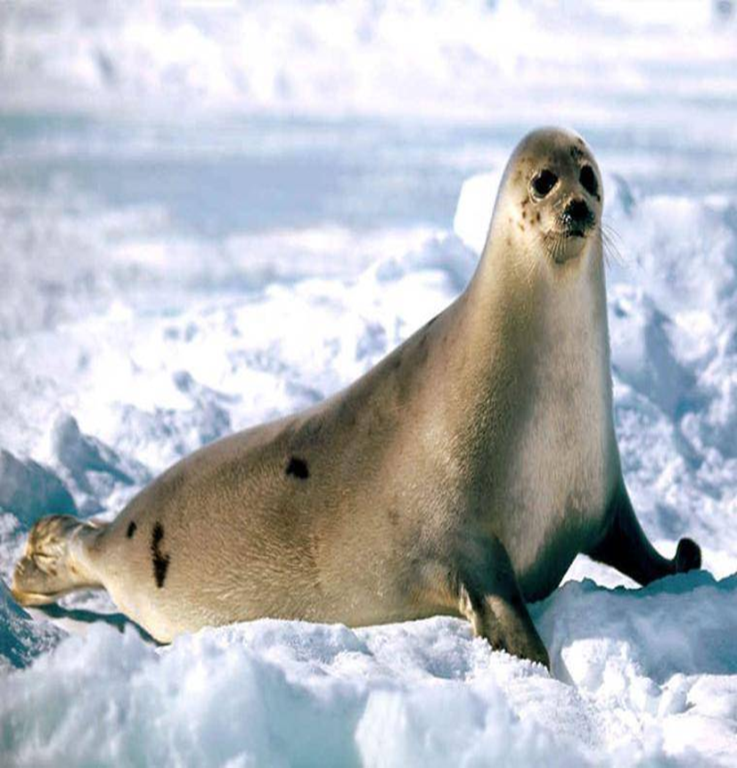 Подготовил:
 Макшеев Максим
7 класс
Жукова Людмила Владимировна
2018
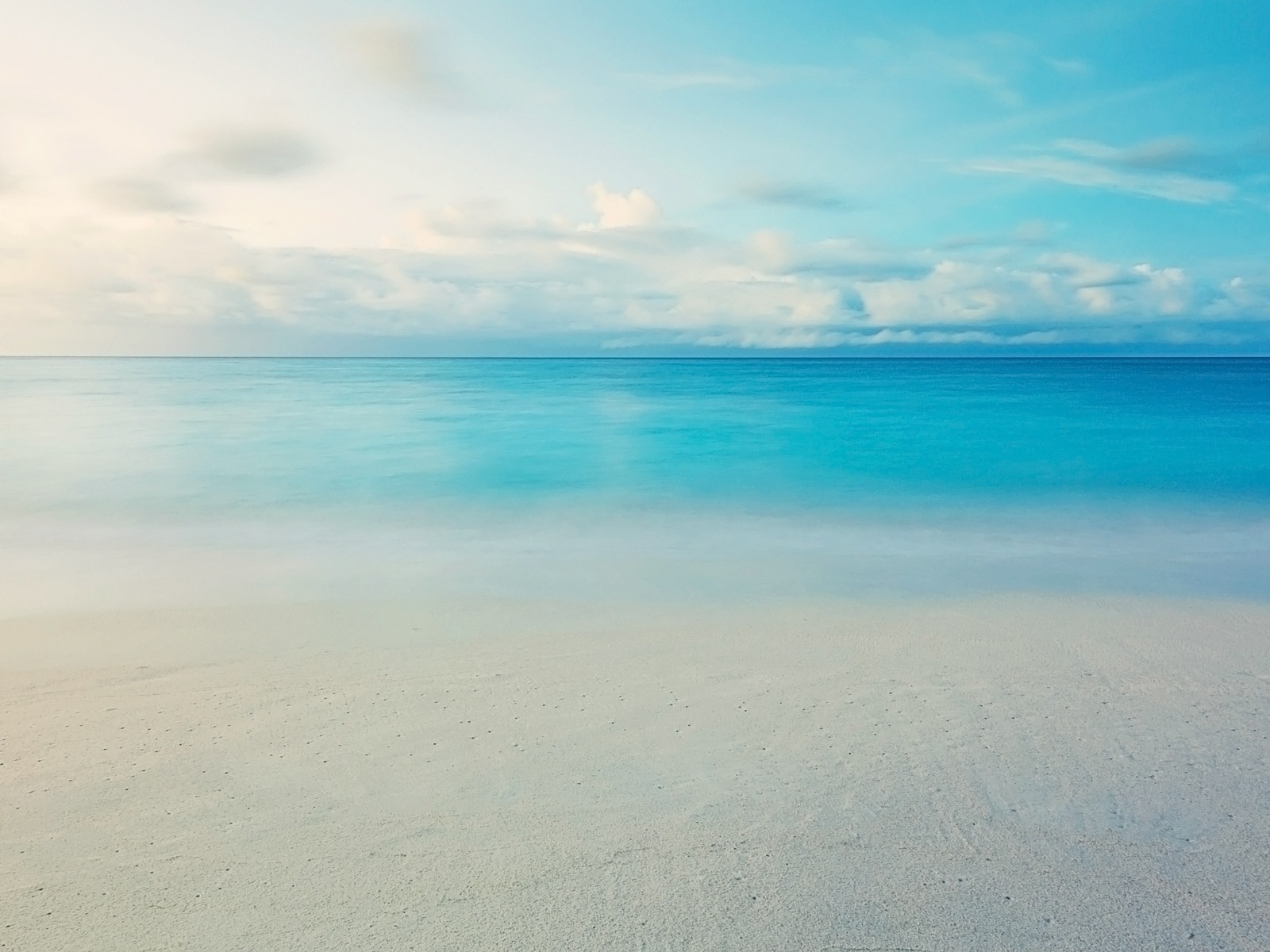 Содержание
Немного из истории
Наука о тюленях
Виды тюленей
Особенности и среда обитания тюленя
Характер и образ жизни тюленя
Питание тюленей
Размножение и продолжительность жизни тюленя
Интересные факты о тюленях
Охраняемые виды
Виды тюлений в России
Что угрожает тюленям
Заключение
Источники ( литература)
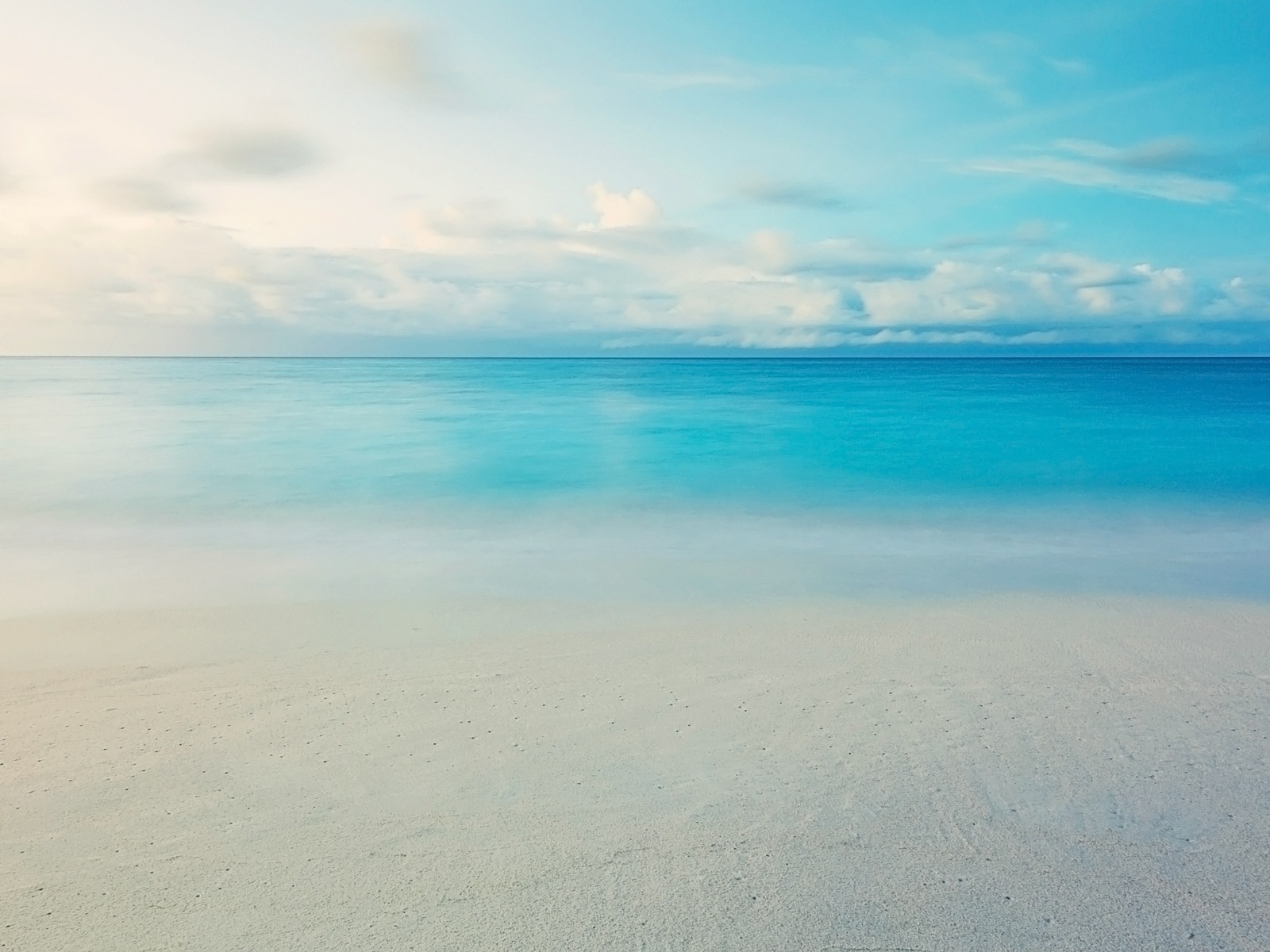 Немного из истории
Первые тюлени жили в Тихом океане рядом с современной территорией Калифорнии. За миллионы лет они распространились в северной части Тихого океана и проникли в Атлантику по древнему проливу, который разделял Северную и Южную Америки. Позднее они переместились в южное полушарие.
 	Тюлени пользовались всеми богатствами моря, не забывая при этом о суше, где они отдыхали, линяли, производили потомство и выхаживали своих детенышей. Сейчас тюлени распространены по всему миру, однако самые крупные их колонии находятся в холодных Арктике и Антарктике, где больше всего пищи.
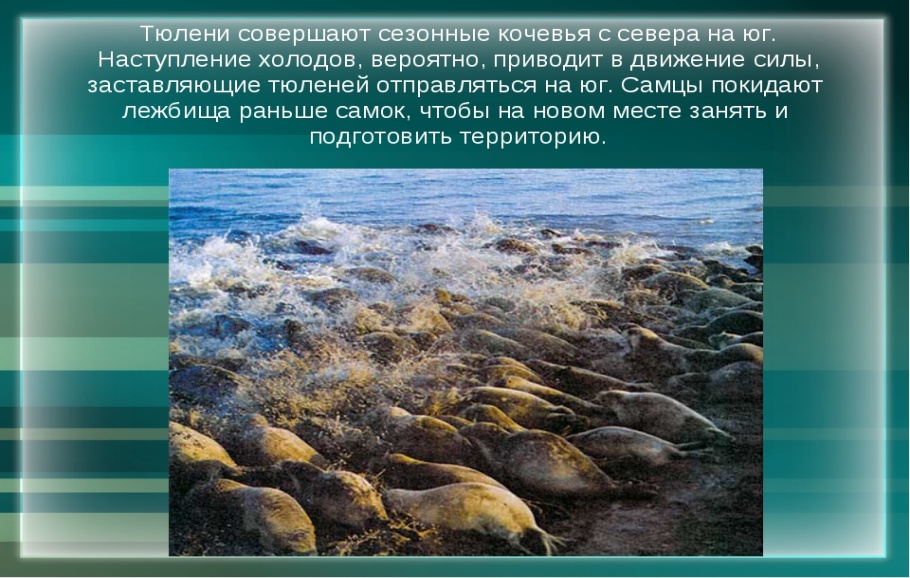 Самцы покидают лежбища раньше самок, чтобы на новом месте занять и подготовить территорию.
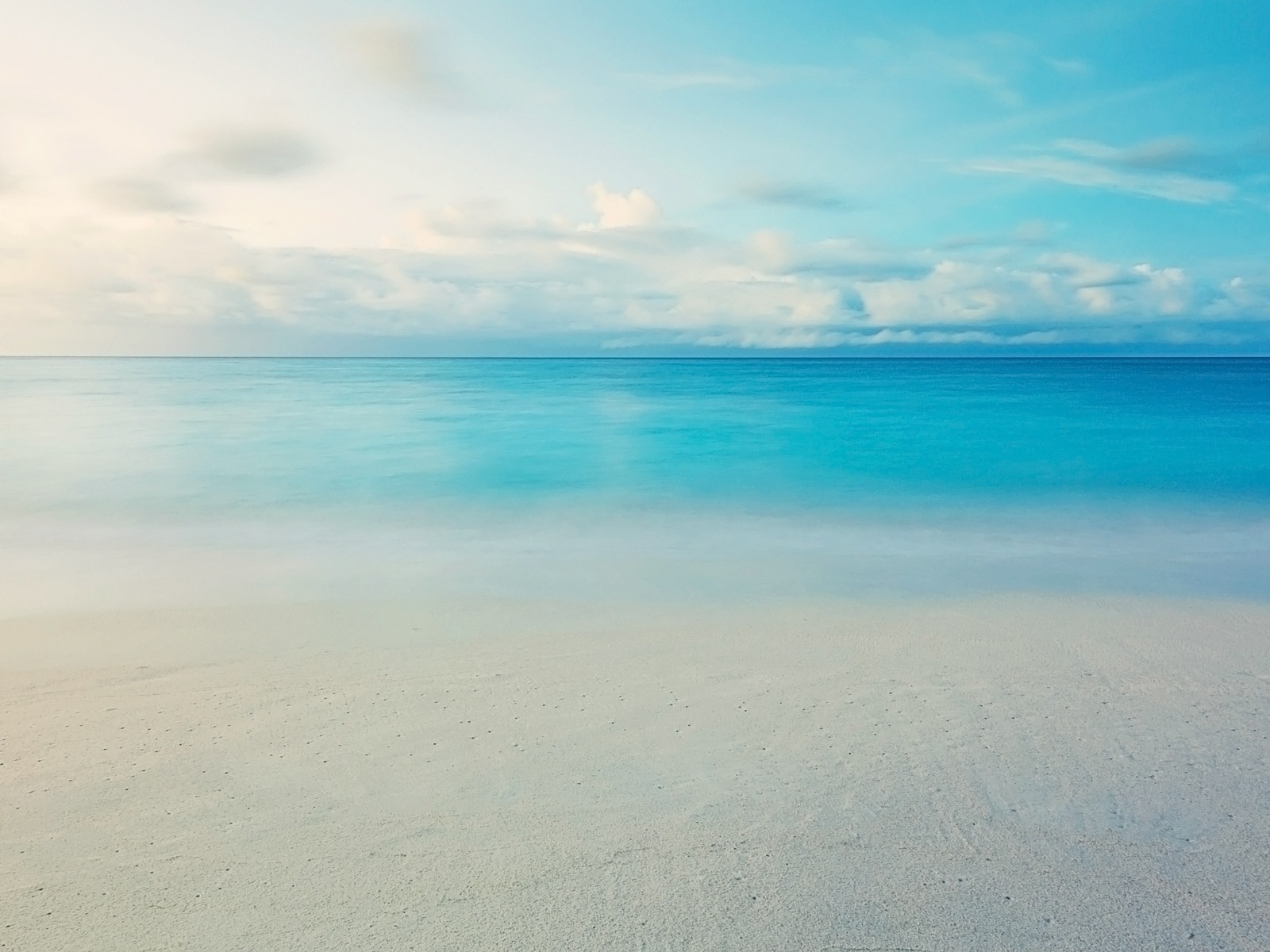 Наука о тюленях
В науке тюлени называются "ластоногие", из-за особой формы конечностей.
Существует более 33 видов тюленей и морских львов (карибского тюленя-монаха  можно было бы выделить в отдельный, 34-ый вид, но он считается вымершим).
.
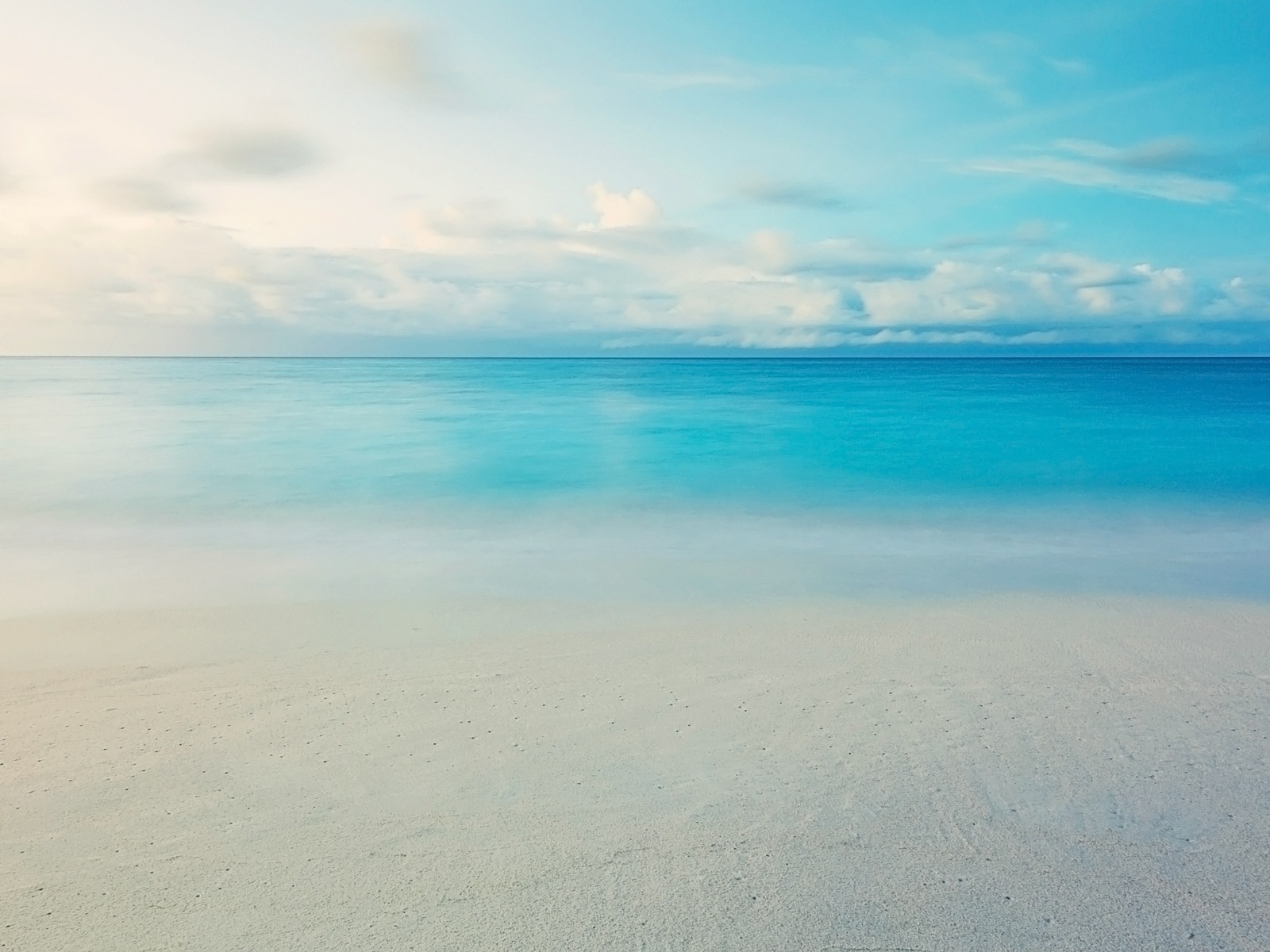 Виды тюленей
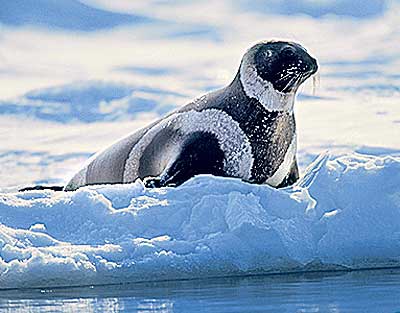 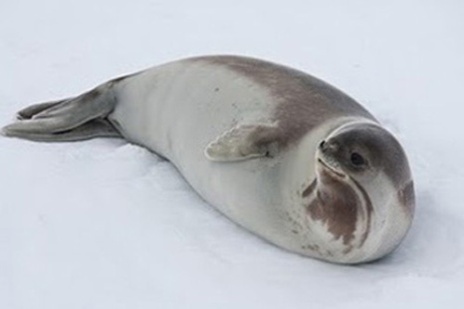 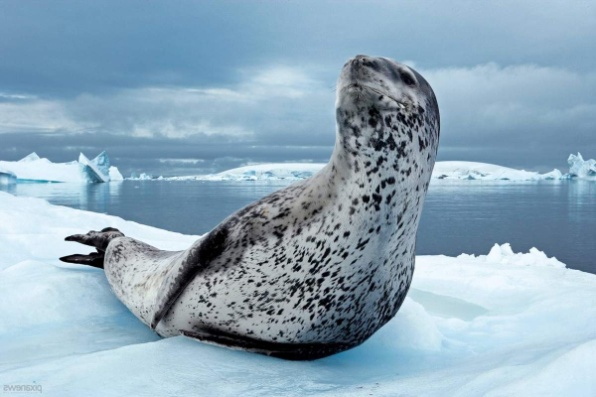 .
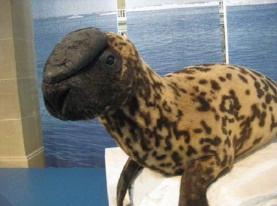 Полосатый тюлень
Тюлень Росса
Тюлень-хохлач
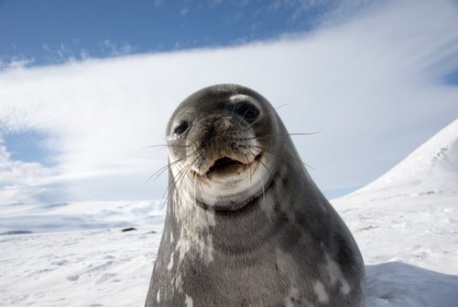 Морской леопард
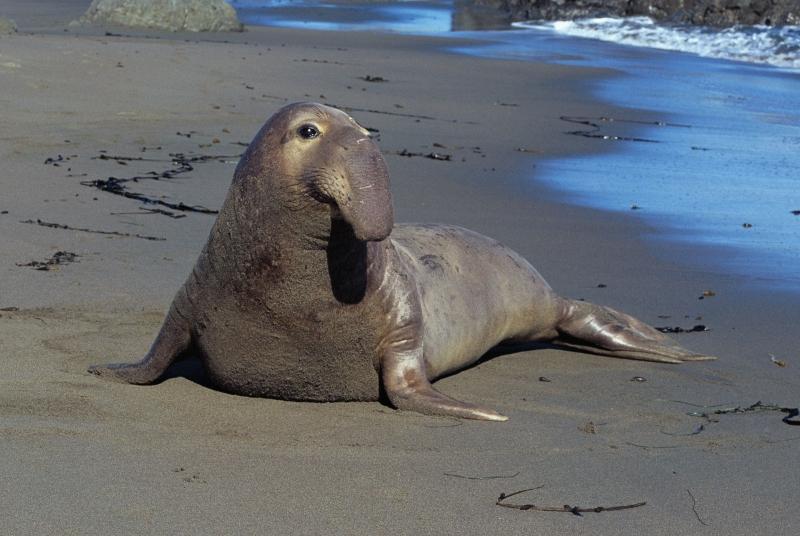 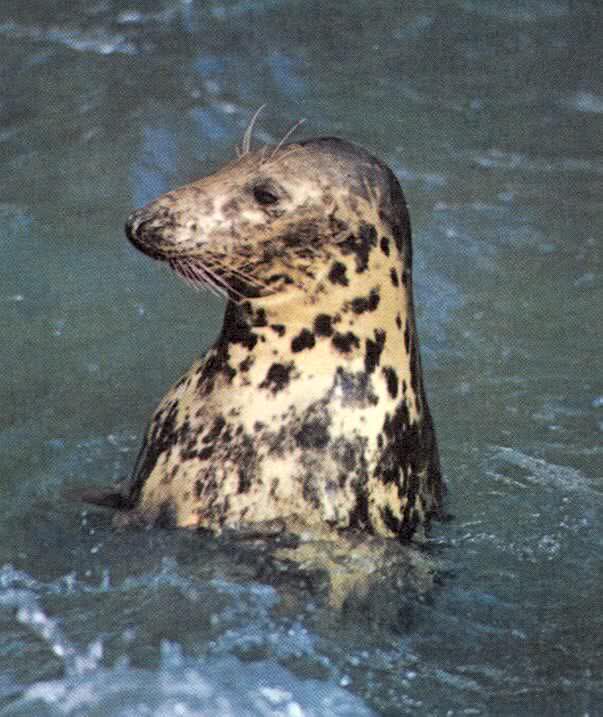 Тюлень 
Уэделла
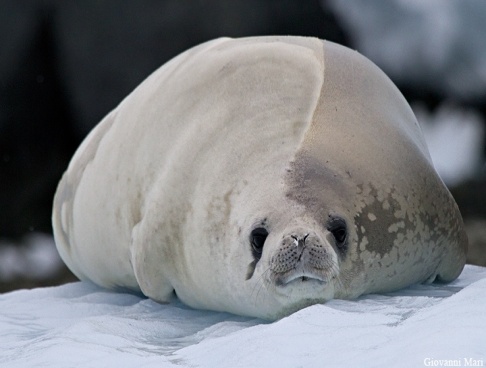 Морской слон
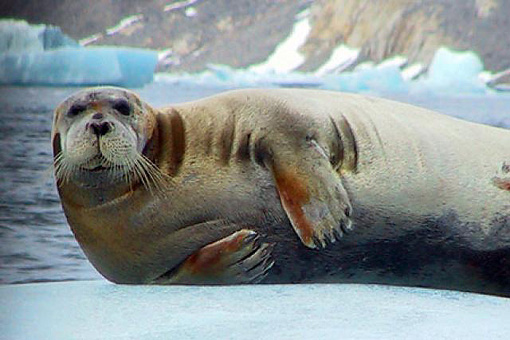 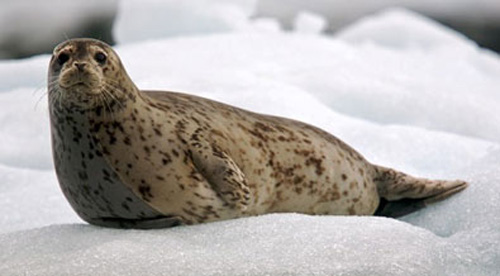 Тюлень-крабоед
Длинномордый тюлень
Обыкновенный тюлень
Морской 
заяц
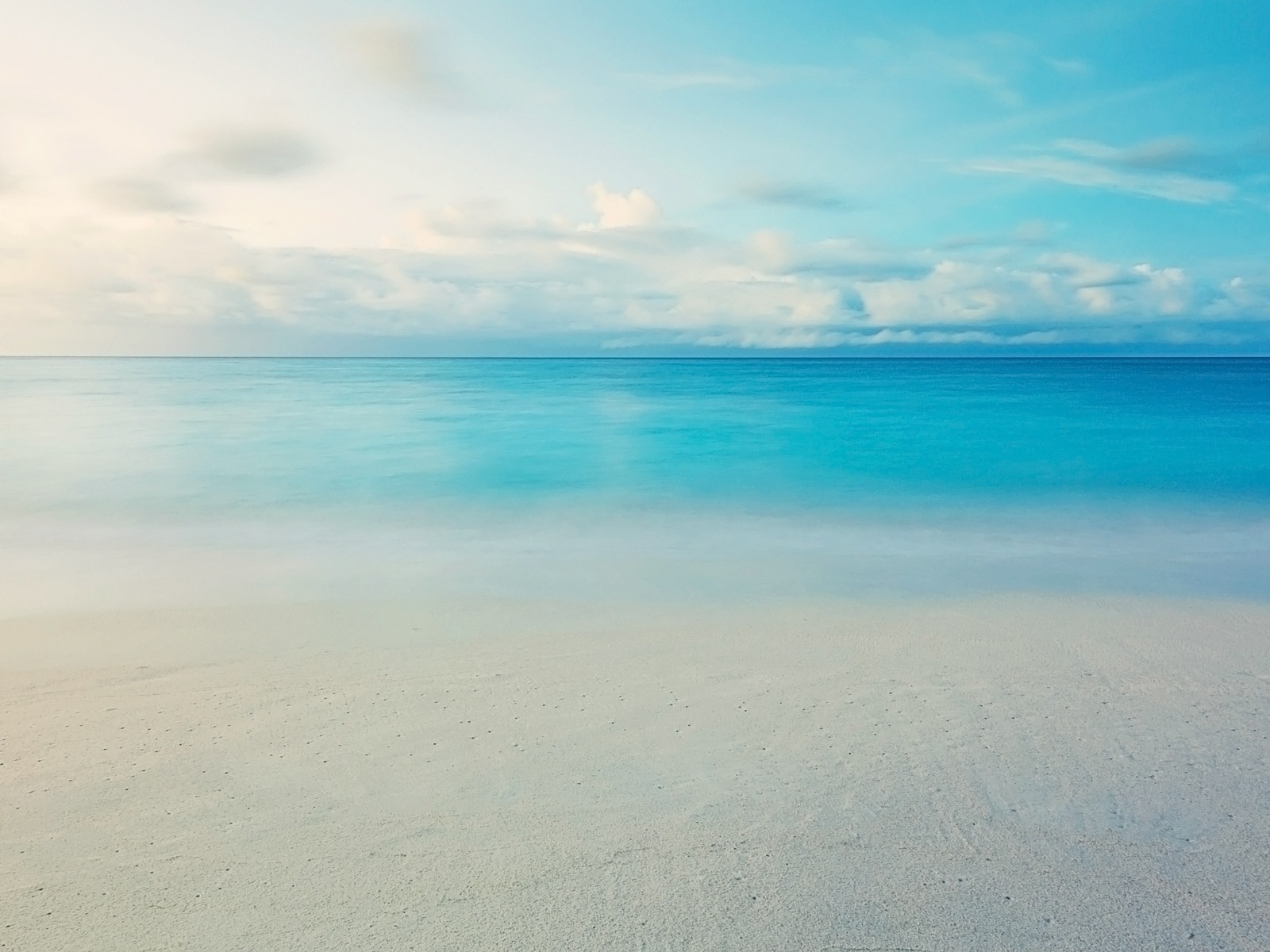 Особенности и среда обитания тюленя
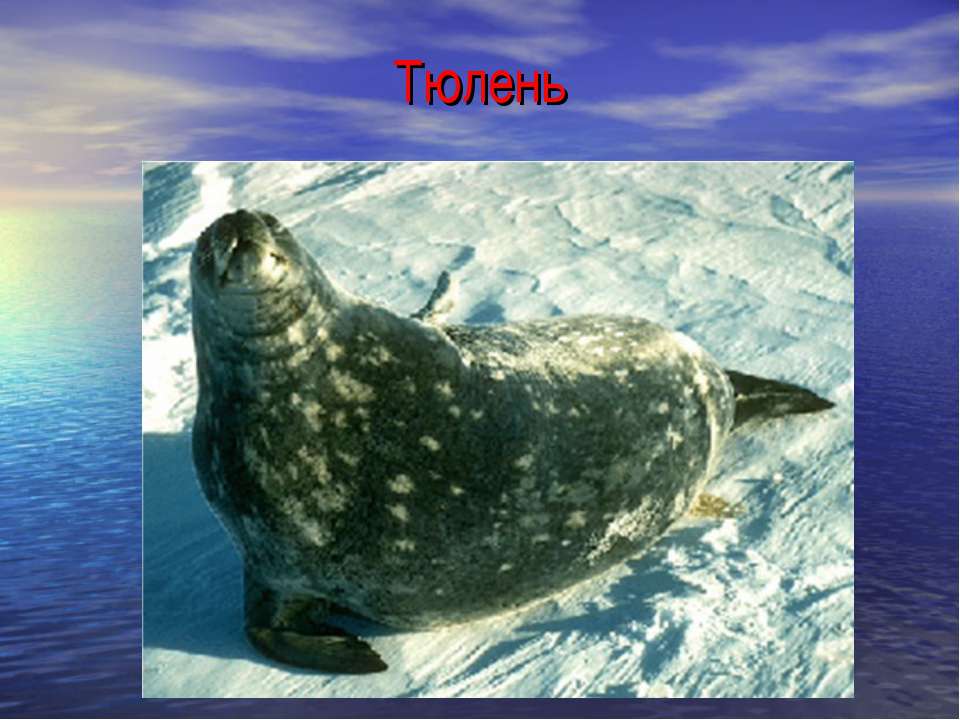 Тюлень встречается в морях, которые вливаются в Северный Ледовитый океан, держится преимущественно неподалеку от берега, большую часть времени проводит в воде.
Тюленями принято называть представителей групп  ушастых и настоящих тюленей. 	Конечности животных
заканчиваются ластами с хорошо развитыми крупными когтями.
В среднем длина тела разнится от 1 до 6 м, вес — от 100 кг до 3,5 т.
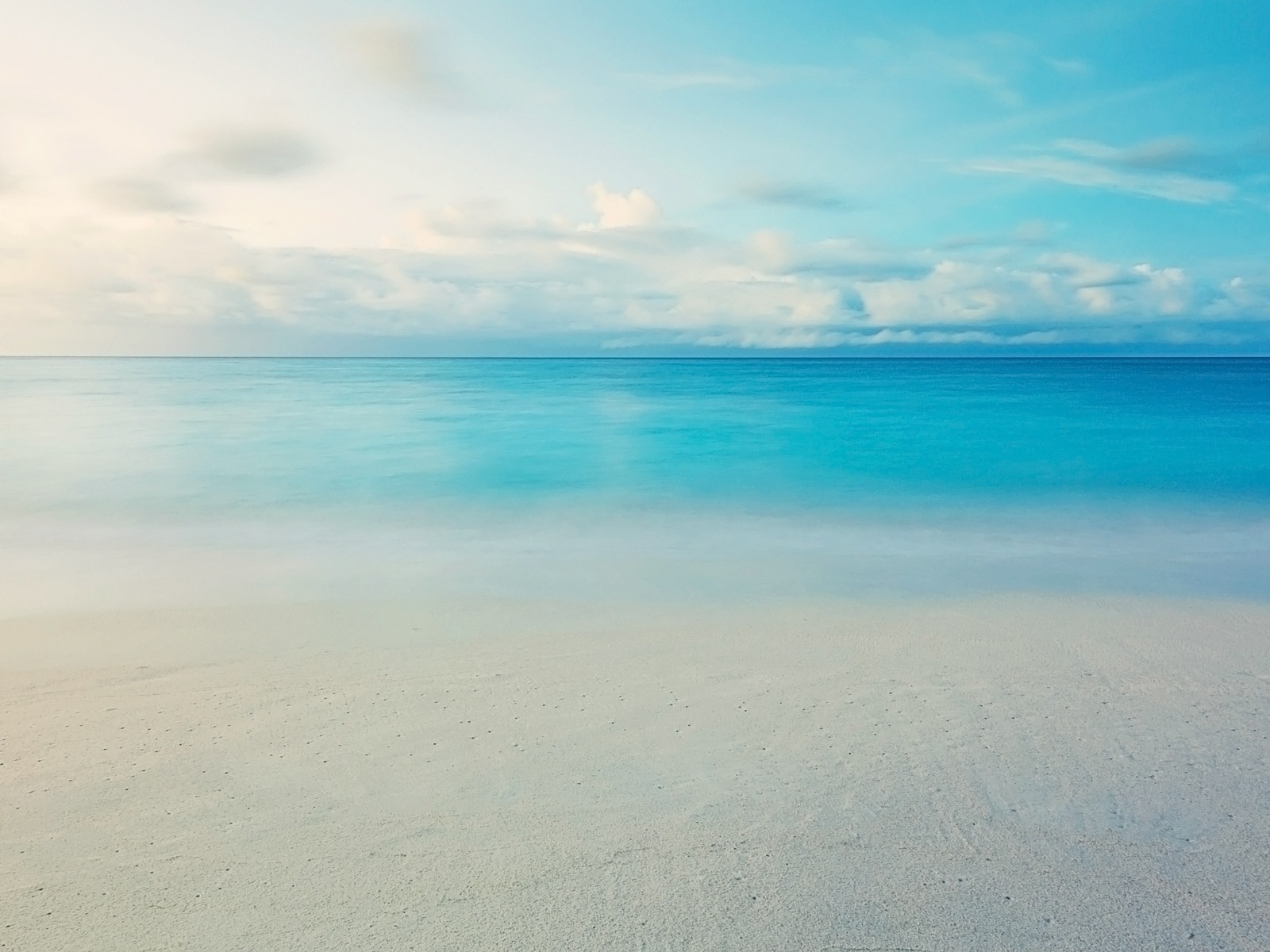 Характер и образ жизни тюленя
Тюлень на фото кажется неповоротливым и медлительным 
животным, но только если оно находится на суше. 
	В воде млекопитающее может развить скорость до 25 км/ч. 
	Глубина ныряния может составлять до 600 м.
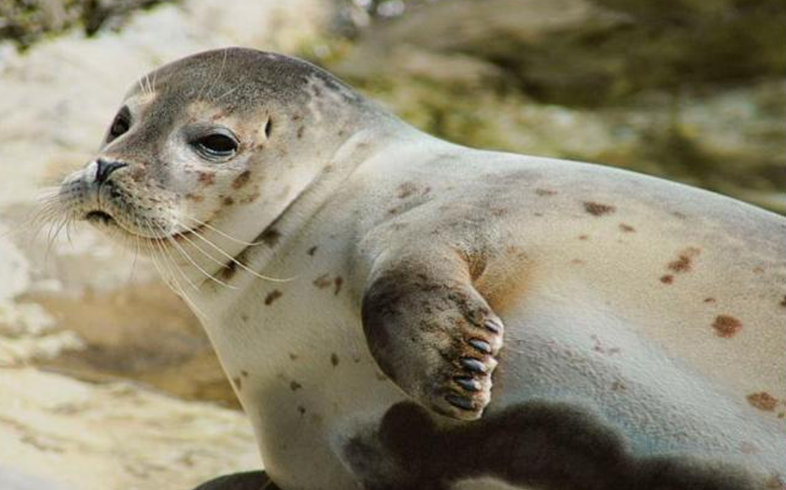 Тюлень может пребывать 
под водой около 10 минут, обусловлено это тем, что сбоку под кожей есть воздушный мешок, с помощью которого животное запасает кислород.
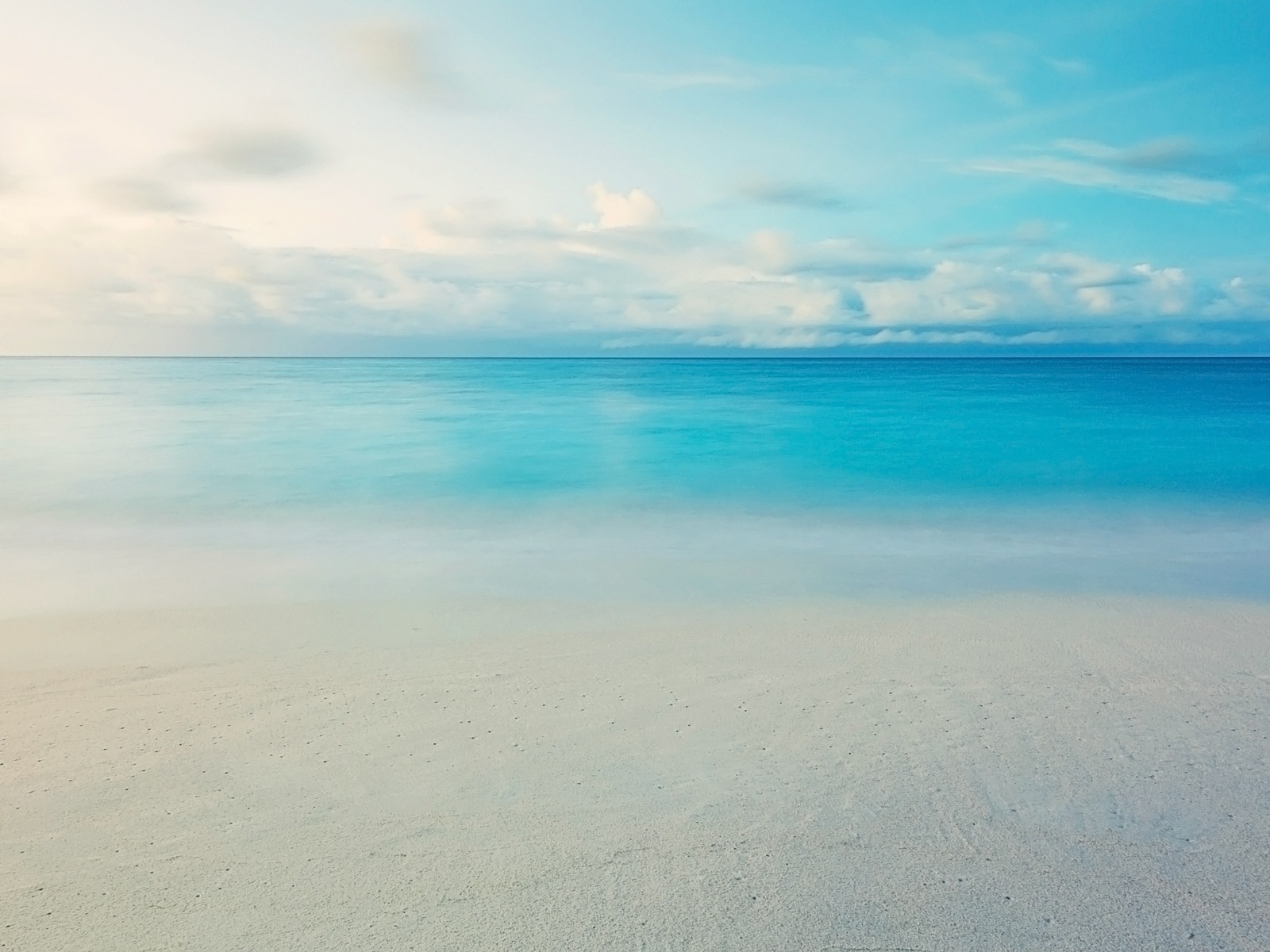 Тюлень издает звук, похожий на щелканье, что принято считать своего рода эхолокацией. 
	Большую часть своей жизни представители всех видов тюленей проводят в море. На сушу они выбираются только во время линьки и для размножения. 
	Животные даже спят в воде (перевернувшись на спину или засыпая тюлени погружается неглубоко под воду (на пару метров),  спят крепко.
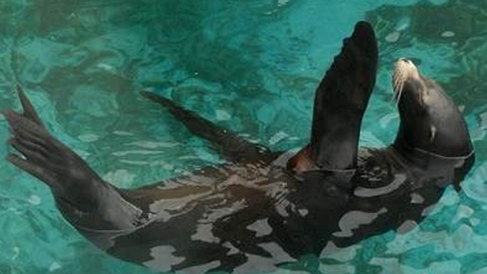 Новорожденные особи  проводят на суше только первые 2-3 недели, затем спускаются в воду для начала самостоятельной жизни.
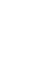 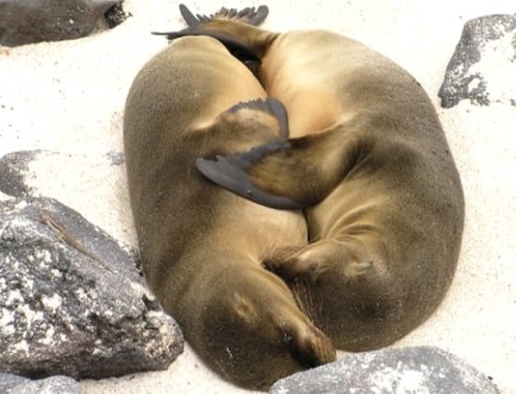 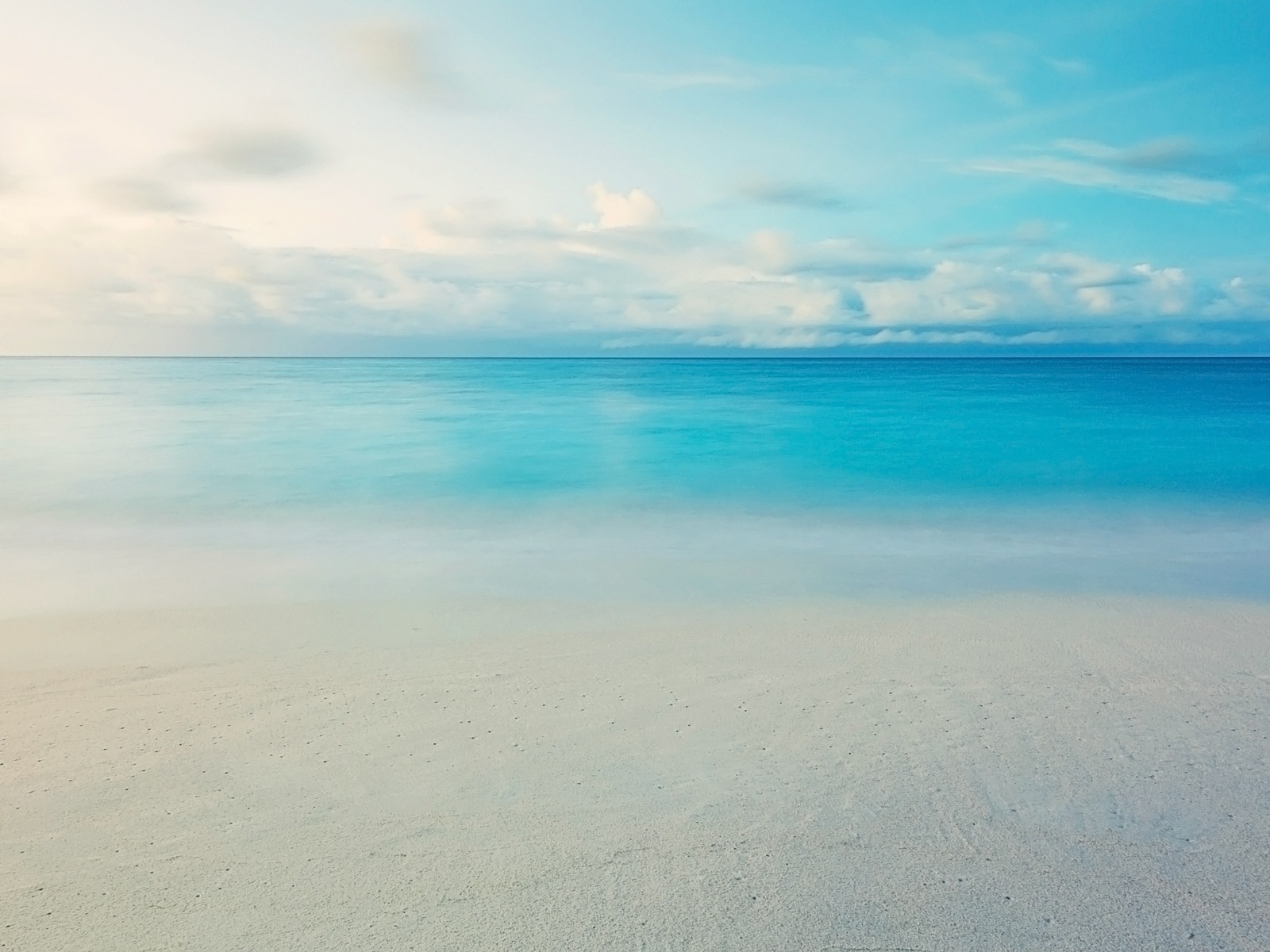 Питание тюленей
Основной пищей для семейства тюленей является рыба . Определенных предпочтений у зверя нет — какая рыба встретится ему во время охоты, ту он и поймает. В теплый период животное вдоволь питается рыбой, моллюсками и осьминогами.
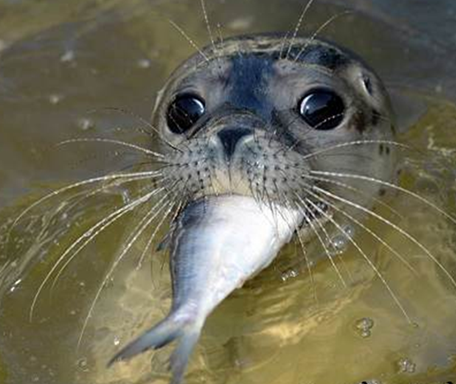 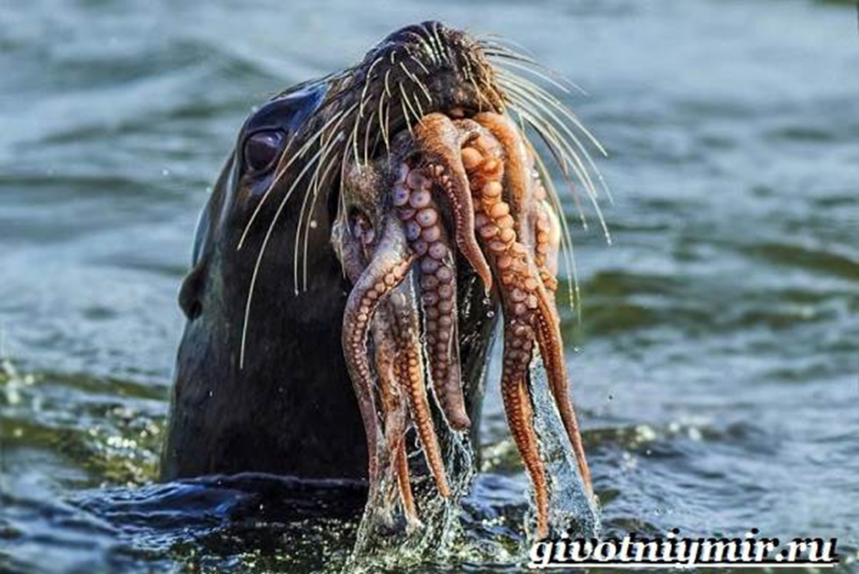 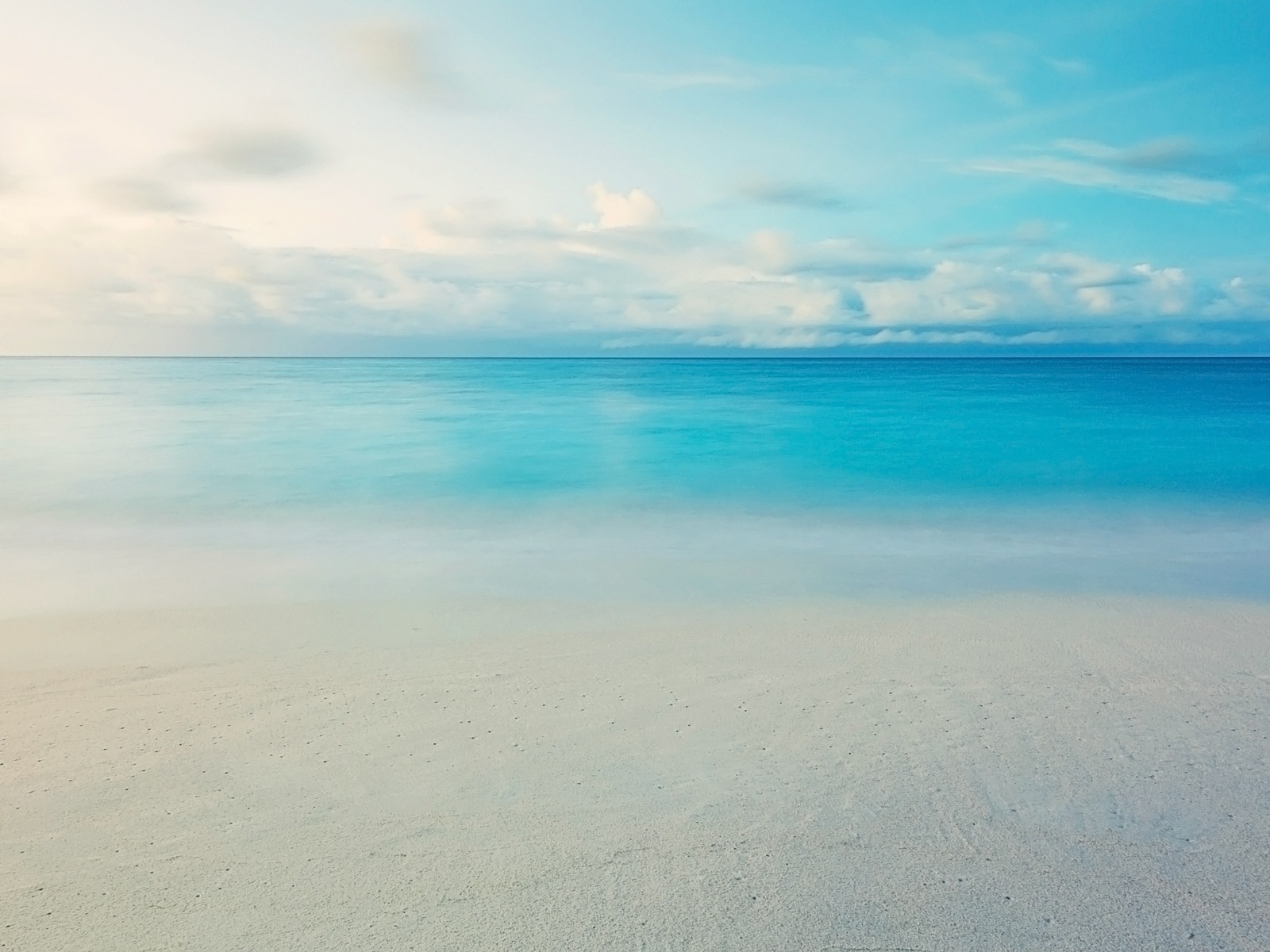 Размножение и продолжительность жизни тюленя
Потомство у тюленей появляется только один раз в год. Происходит это в конце лета. 	Млекопитающие собираются в огромные тюленьи лежбища на ледяной поверхности (материк или большая дрейфующая льдина).
 	Продолжительность жизни здоровой особи зависит от вида и пола. В среднем самки могут достигать возраста 35 лет, самцы — 25.
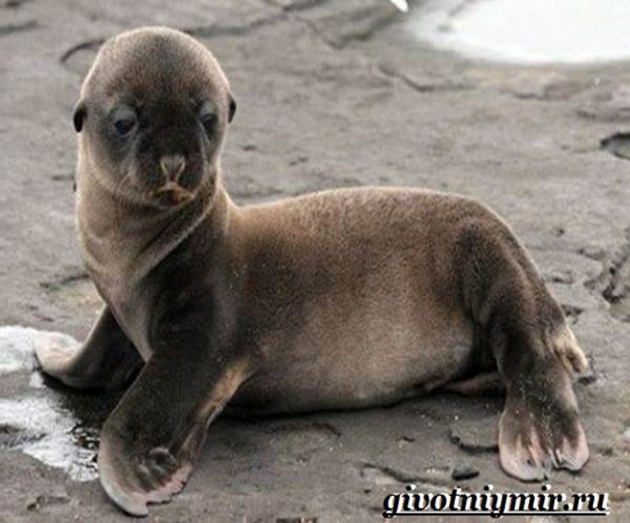 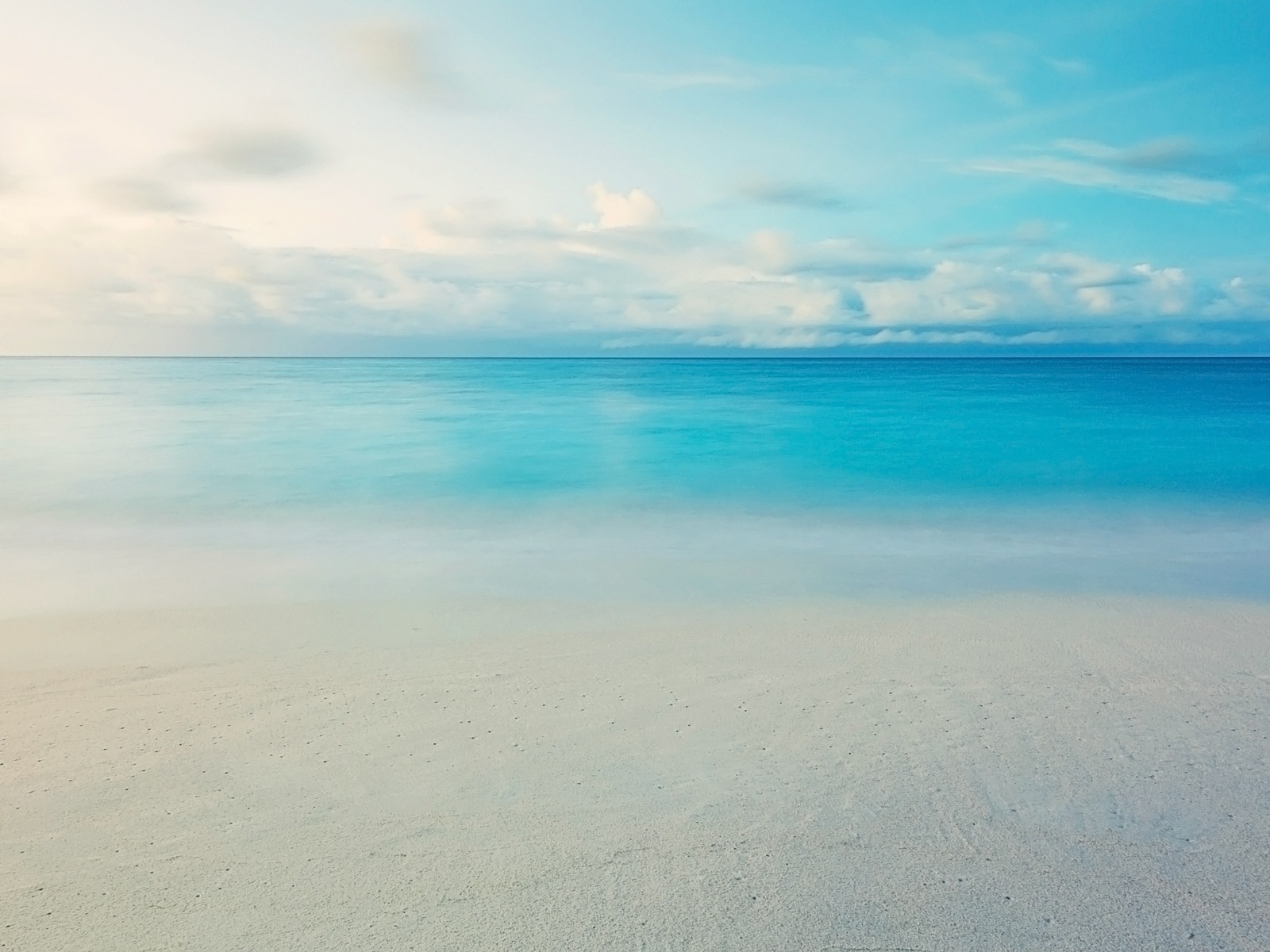 Спаривание происходит в январе, после чего мама 9 — 11 месяцев вынашивает детенышей-тюленей. Малыш сразу же после рождения может весить 20, а то и 30 кг при длине тела 1 метр. 
	Мама кормит малыша молоком. По истечению месяца после рождения (в зависимости от вида от 5 до 30 дней), малыши спускаются в воду и дальше сами заботятся о пропитании.
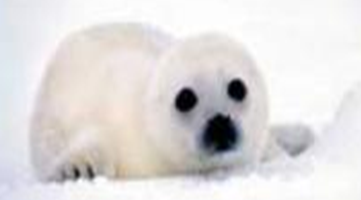 Малыши рождаются белого цвета.
На 2 – 3 неделе жизни шубка малыша меняется на серую.
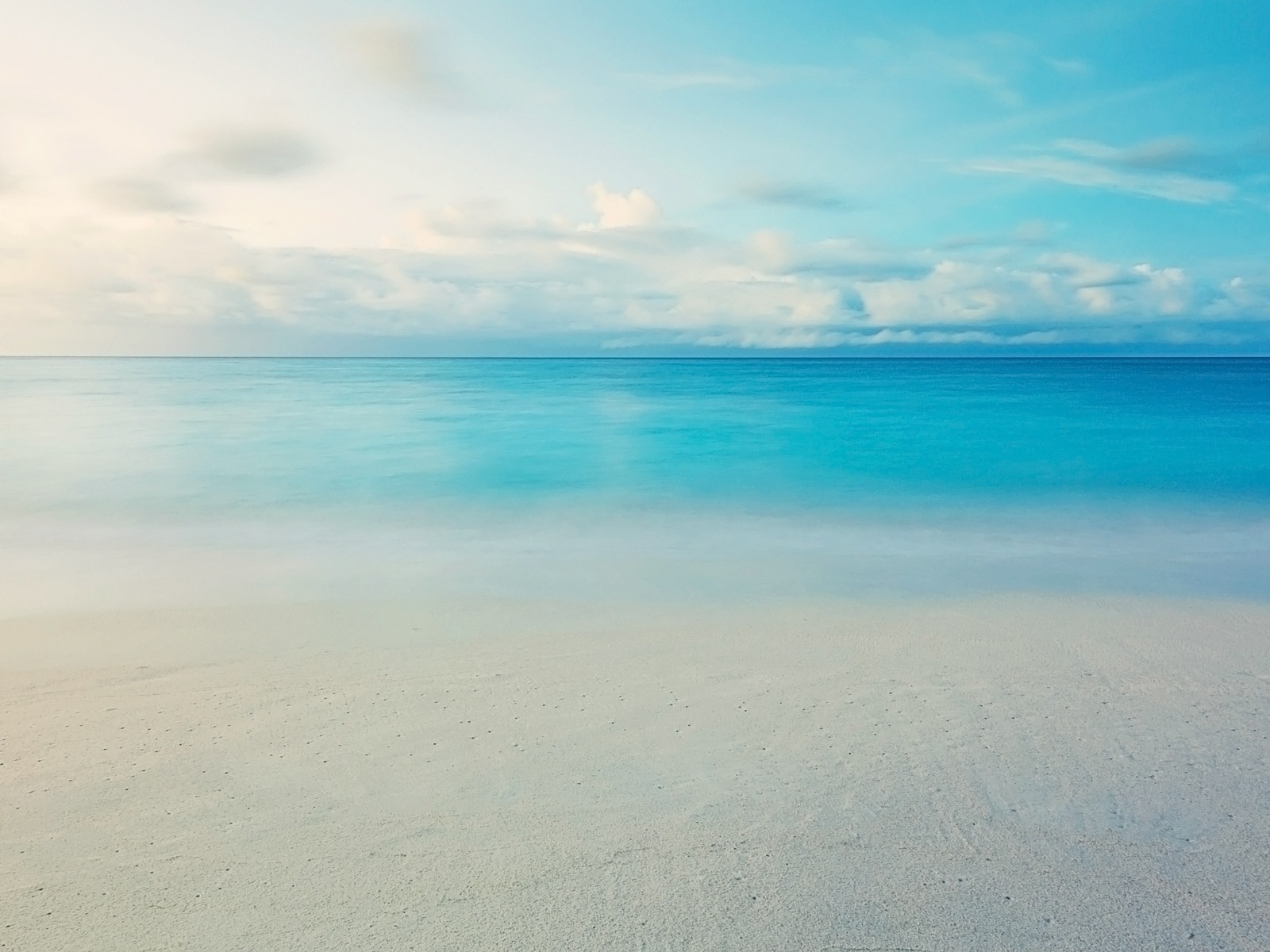 Интересные факты о тюленях
Тюлени — действительно жирные существа, причём жир не нужен им не только для того, чтобы не мёрзнуть: он также позволяет им сохранять лучшую плавучесть.
   На суше тюлени передвигаются на передних ластах, подволакивая задние. Погружаясь в воду, тюлени используют передние конечности в качестве руля глубины, а гребут исключительно задними ластами.
  Возраст умерших тюленей определяют по количеству кругов у оснований их клыков.
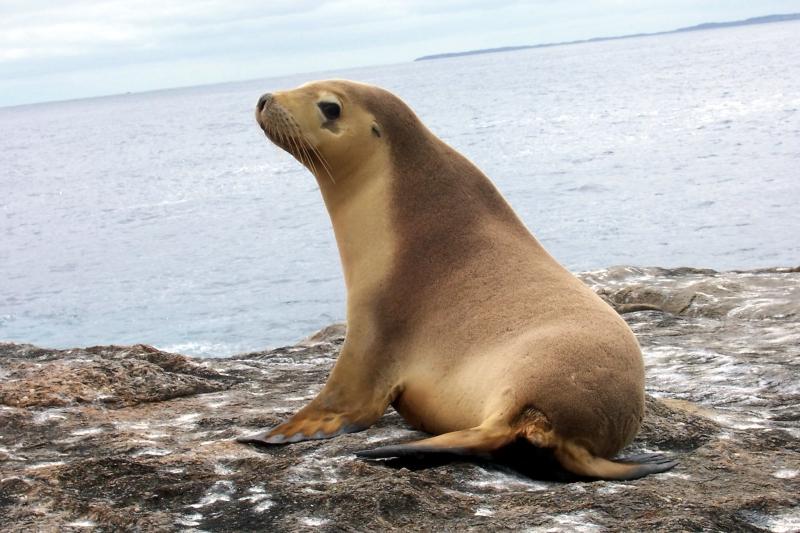 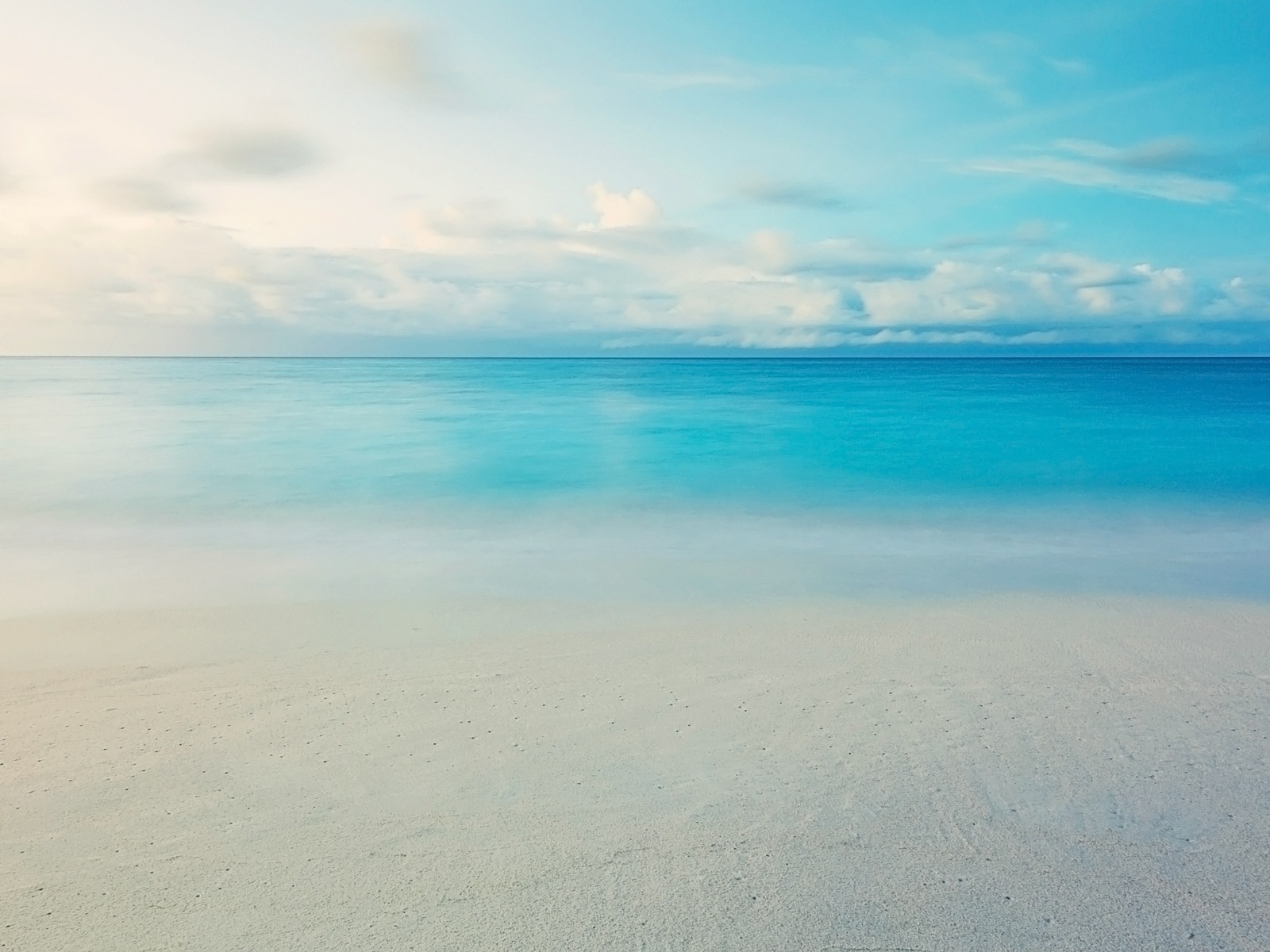 У тюленей слабое зрение, зато великолепный слух.
Естественные враги тюленей — касатки и белые медведи.
Тюлени способны различать запахи на расстоянии до нескольких сотен метров, а в отдельных случаях и до полукилометра.
На территории России обитает девять различных видов тюленей.
Как и многие наземные существа, покрытые шерстью, тюлени тоже линяют. Во время линьки некоторые виды тюленей чешут друг другу спину, помогая таким образом собратьям избавиться от старой шерсти.
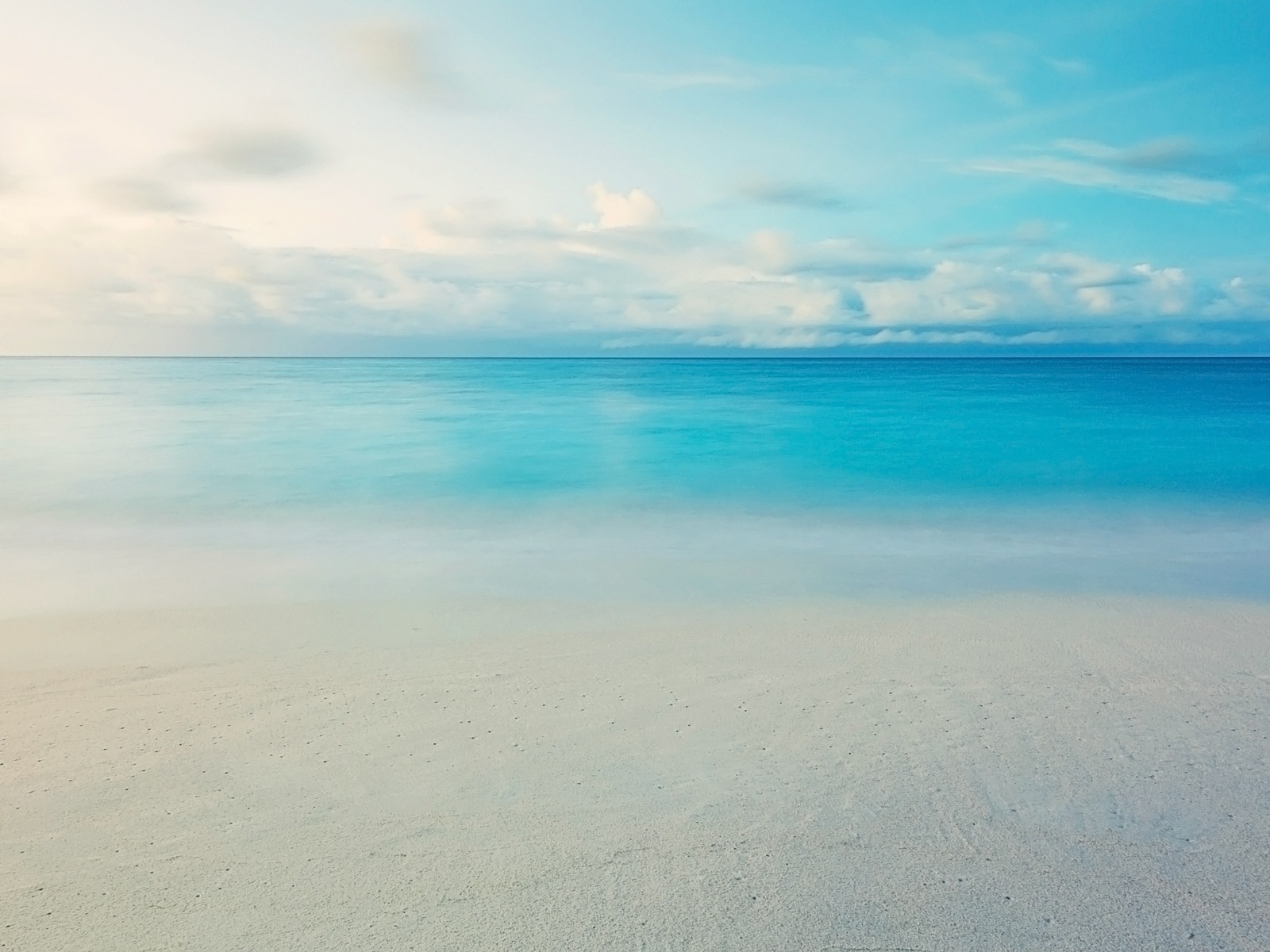 Тюлени превосходные артисты.
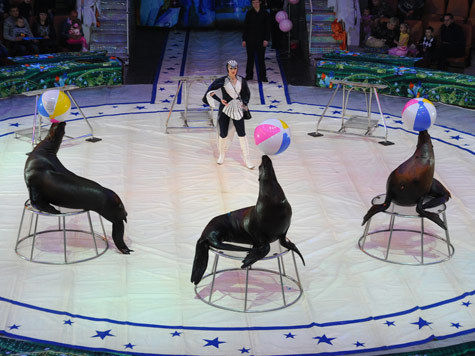 Тюлени в цирке выступают:
Они легко с мячом играют,
И кувыркаются, и пляшут,
И ластами ребятам машут!
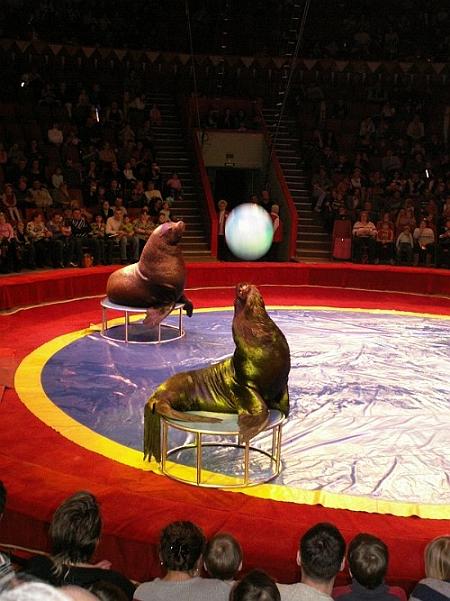 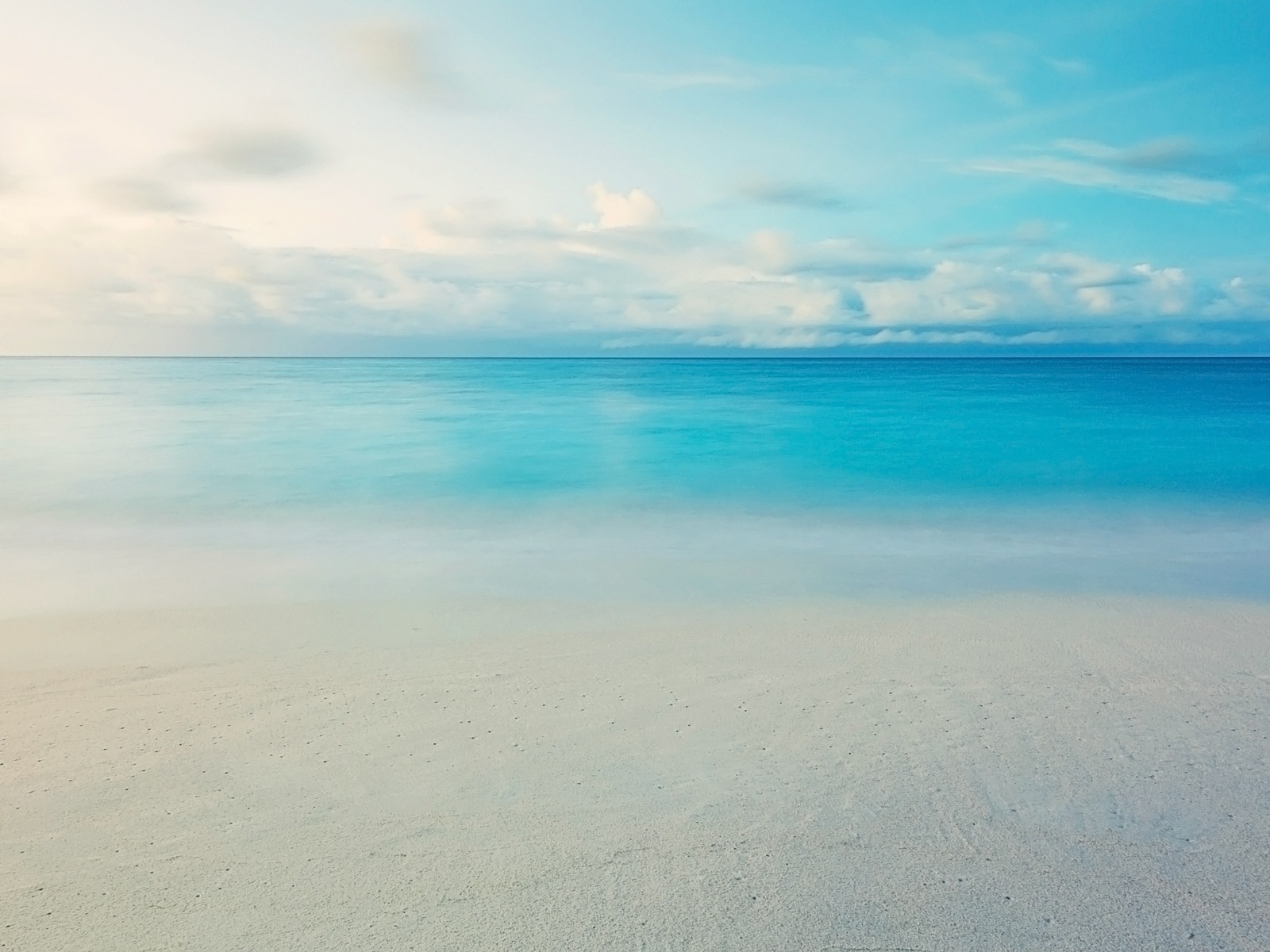 Тюлени-дружелюбные существа
Тюлени очень умные, мирные и чувствительные, даже при отсутствии слезных желез, тюлени способны плакать. 
	Агрессивными по отношению друг к другу бывают только самцы в брачный период, в основном же эти создания участливы и заботливы к своим сородичам.
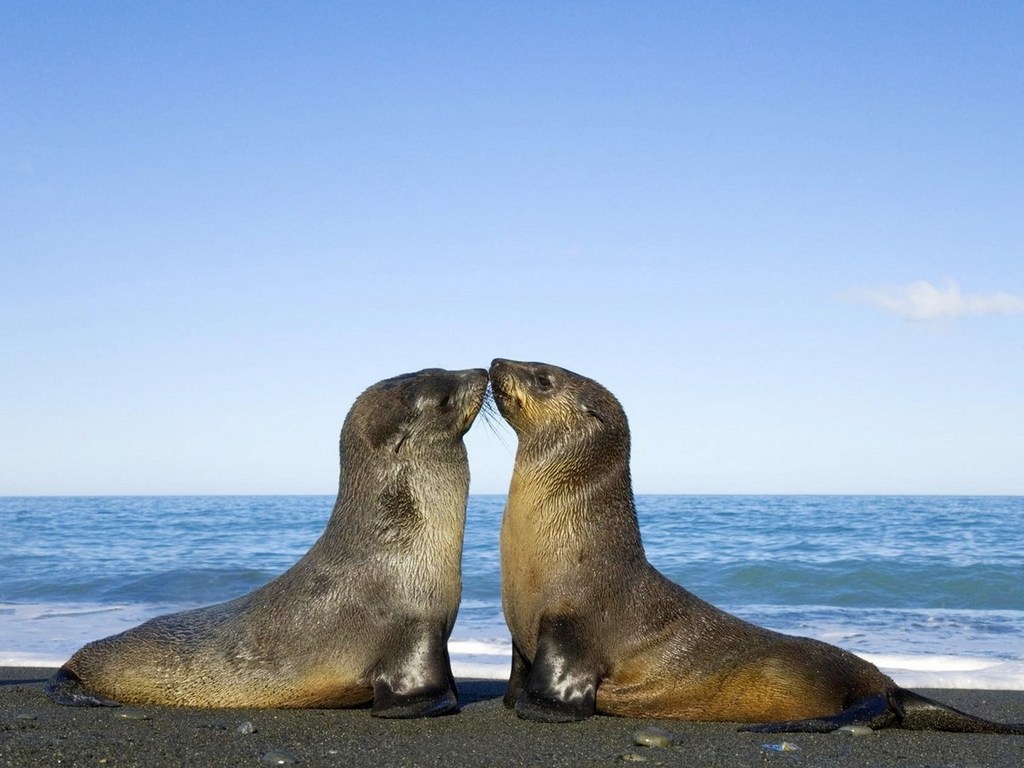 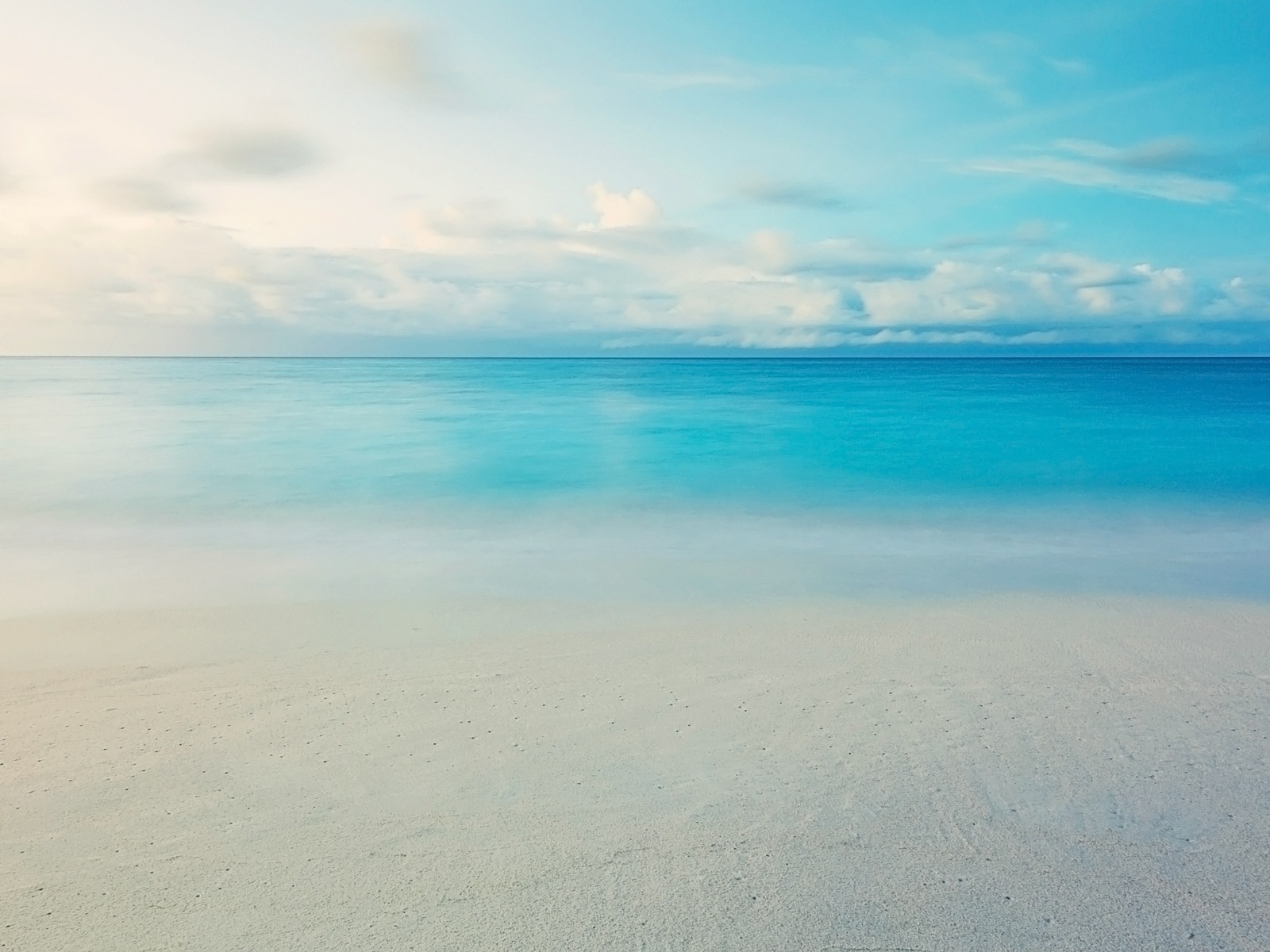 Охраняемые виды тюленей
Многие тюлени, к сожалению, существуют на грани исчезновения. Поэтому они занесены в Красную книгу и являются особо охраняемыми животными. 	
	Среди настоящих тюленей таких видов два – это тюлени-монахи и каспийский тюлень. Первый при этом вообще помечен как исчезающий – их в мире сегодня не более пятисот штук. 
	Что касается их ушастых собратьев, то редким является нынче сивуч, поголовье которого – не более семидесяти тысяч.
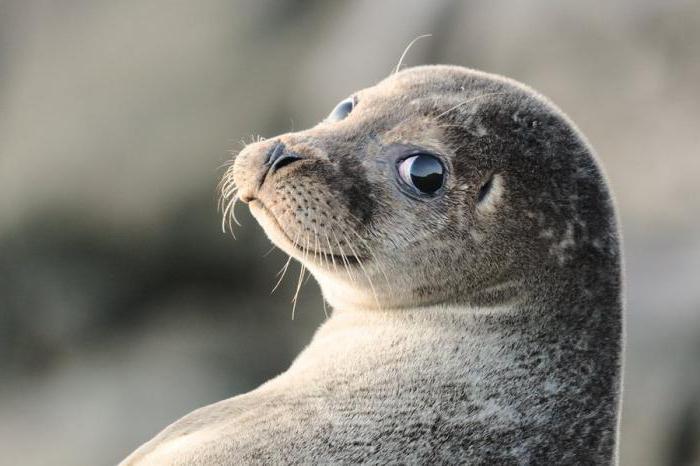 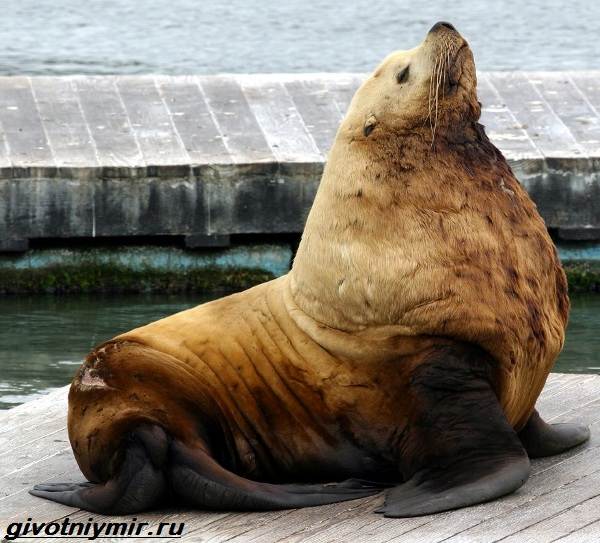 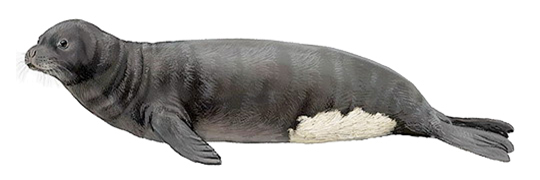 Тюлень-монах
Каспийский тюлень
Сивуч
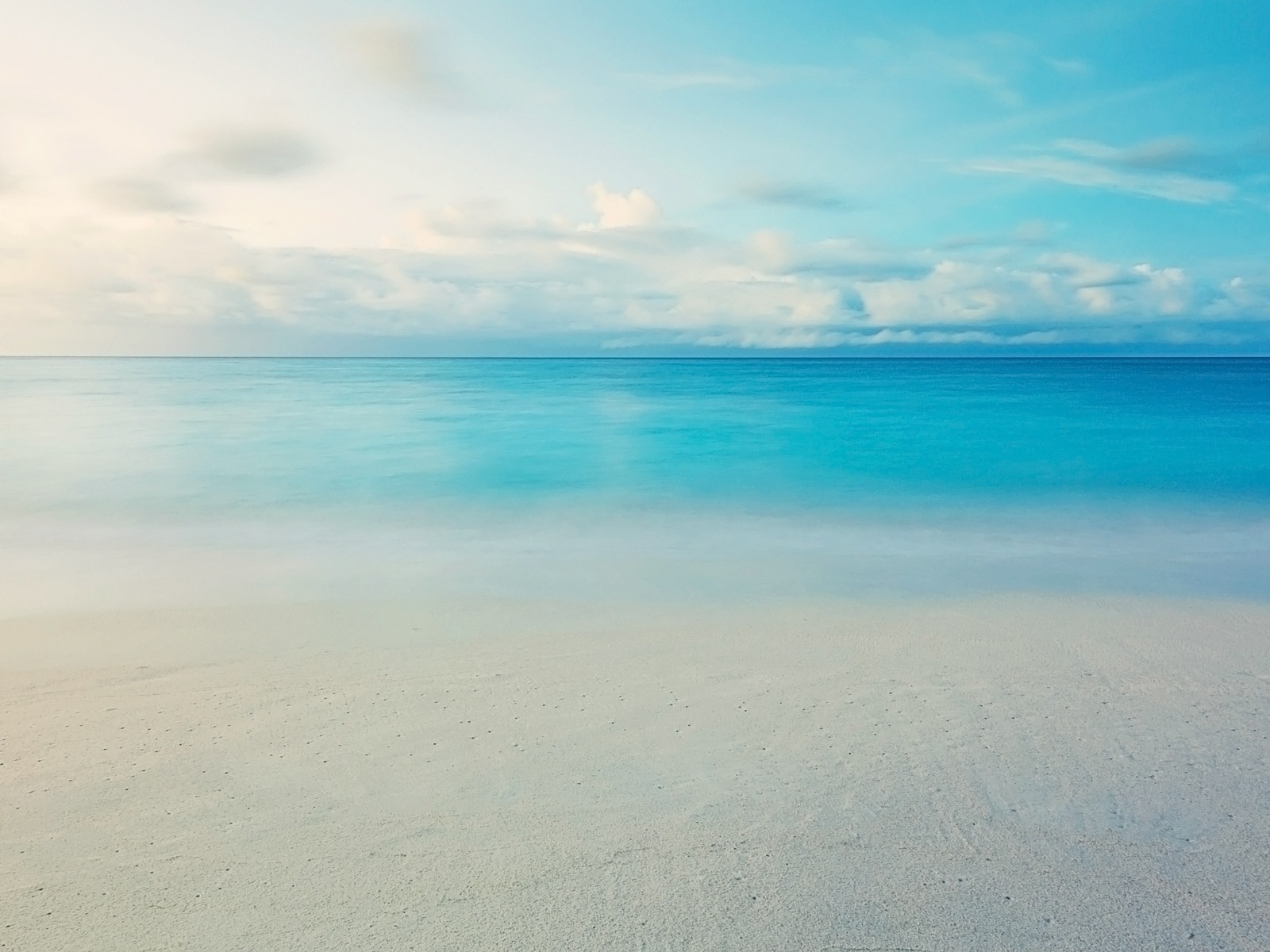 Виды тюленей в России
Из настоящих тюленей фауна нашей страны может похвастаться девятью видами (сюда не относится вымирающий тюлень-монах: в Черном море его всего десять пар). 
	Ушастые тюлени в России представлены только двумя видами: это северный морской котик и сивуч (другое название – северный морской лев).
	Из всех живущих в нашей стране тюленей добывать можно только байкальскую нерпу, пятнистого тюленя (ларгу), морского зайца и гренландского тюленя (все они –настоящие).
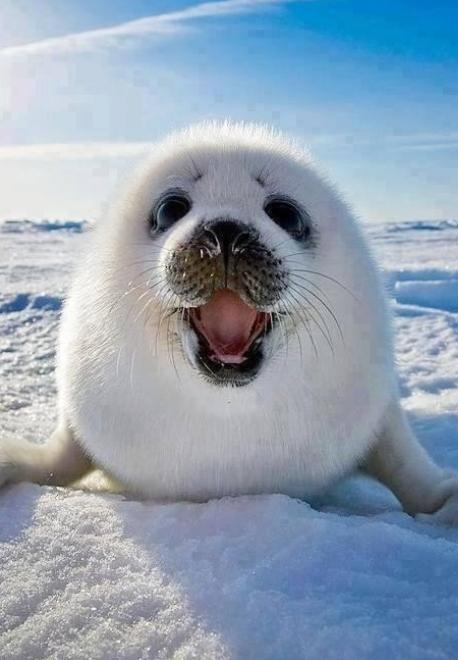 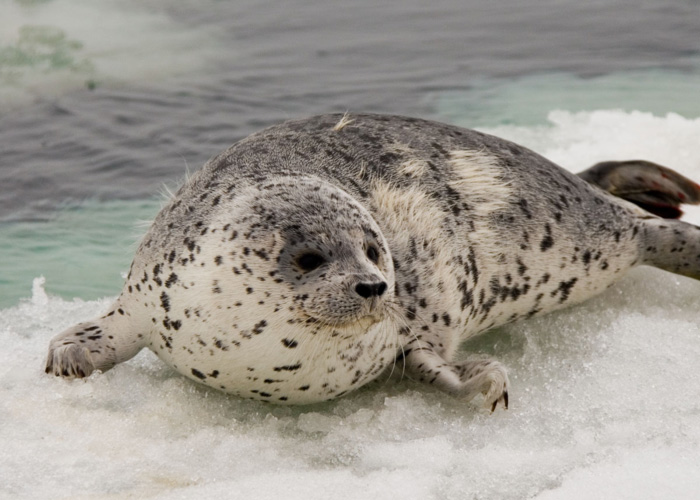 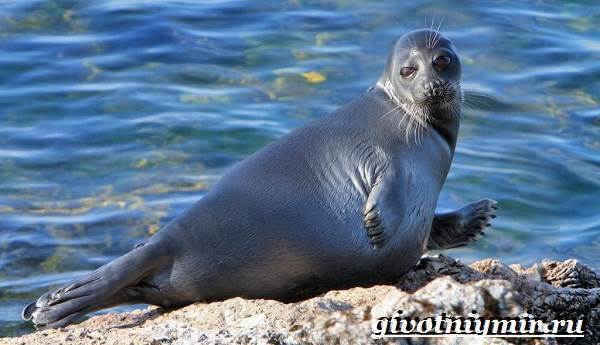 Гренландский тюлень
Байкальская нерпа
Пятнистый тюлень
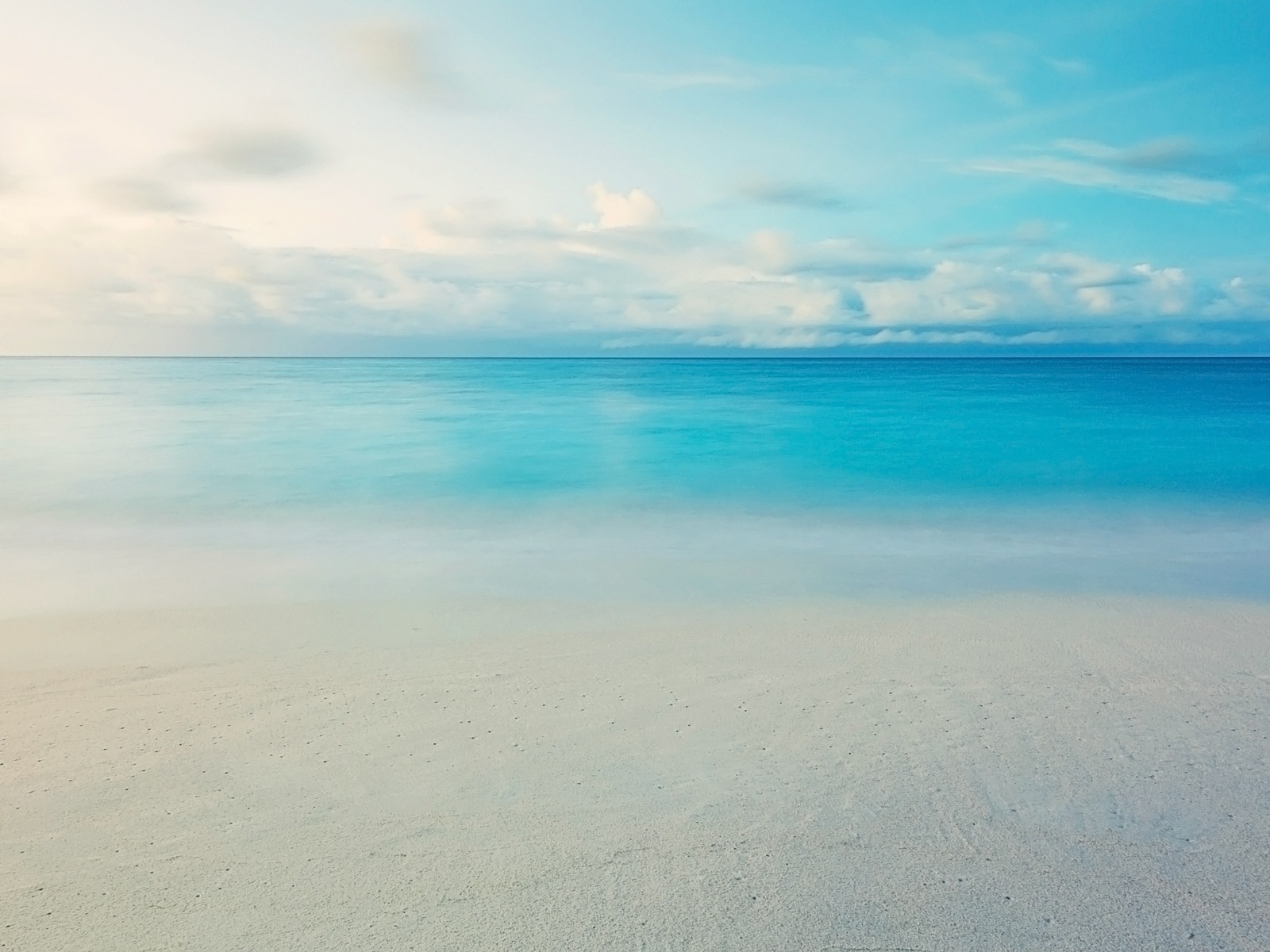 Что угрожает тюленям?
Тюленей подстерегает немало опасностей:
охота за тюленями,
 попадание в сети рыбаков,
загрязнение окружающей среды, 
потеря естественных мест обитания и изменение климата.
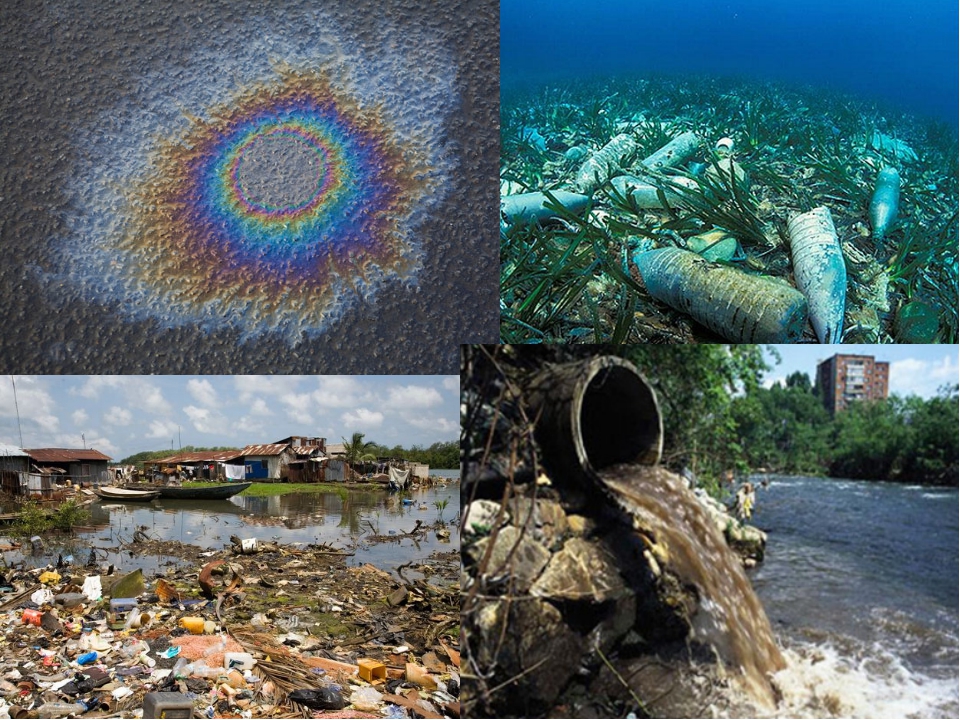 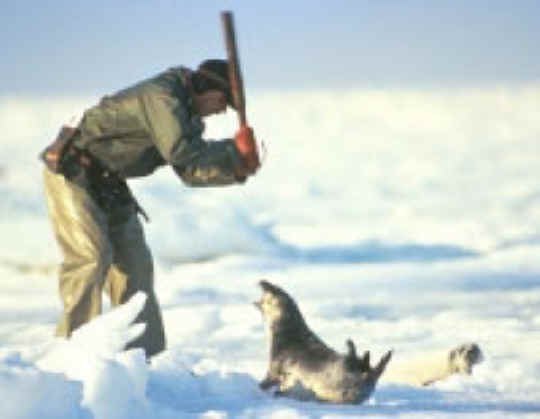 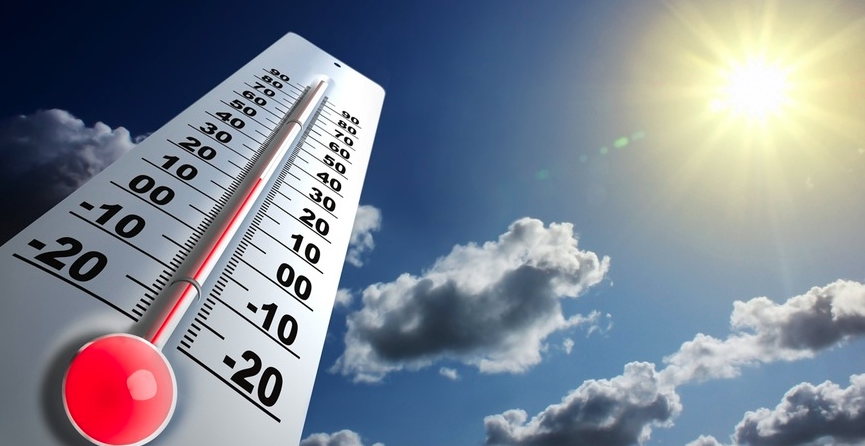 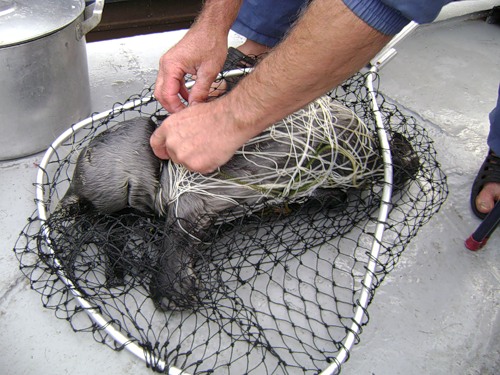 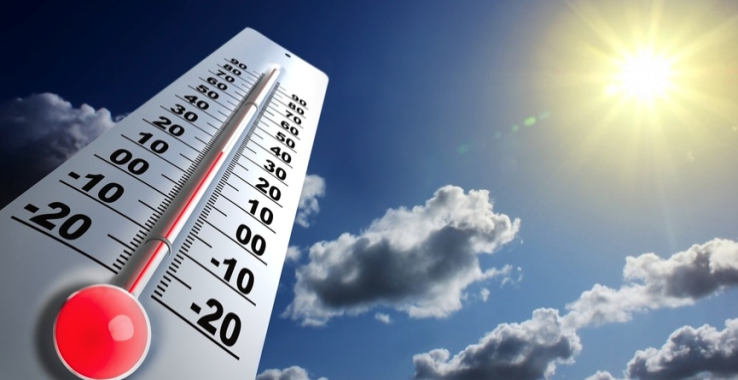 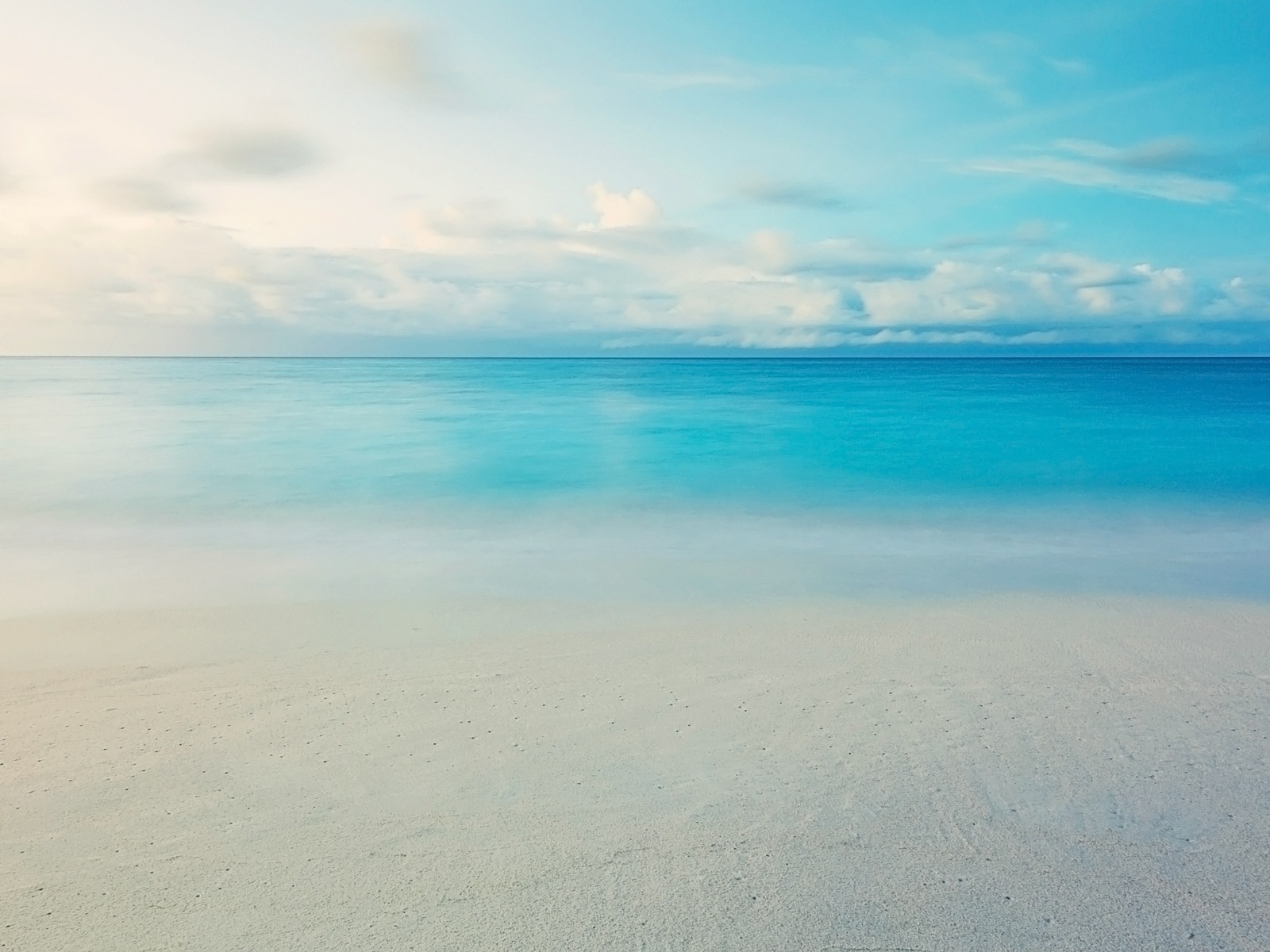 Заключение
Что можем сделать мы, чтобы помочь тюленям?
Не сорить! 
	Тюлени могут заболеть и даже погибнуть, если случайно проглотят пластмассовый шарик, сломанную игрушку или пакет. Тюлени, морские птицы и другие животные могут легко запутаться в рваной рыболовной сети, веревках и пластиковой упаковке. 
	Мы можем помочь решить проблему мусора, если примем участие в уборке местного пляжа или просто дикого побережья моря.
	Однако, мы должны быть убеждены, что соблюдаем при этом все меры безопасности.
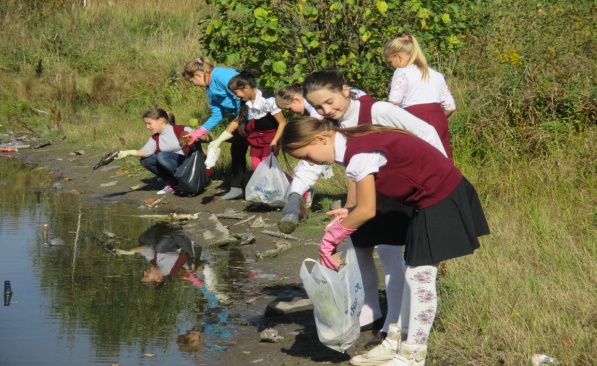 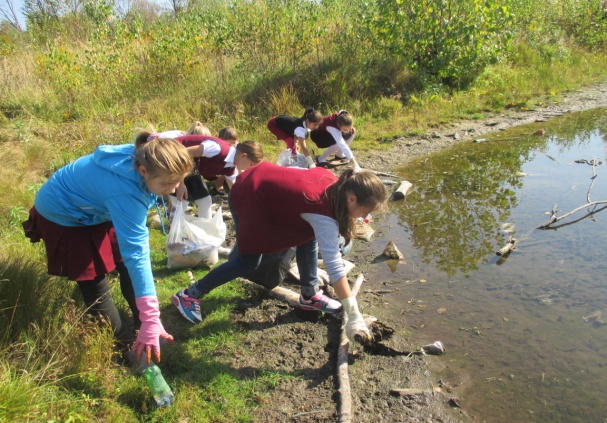 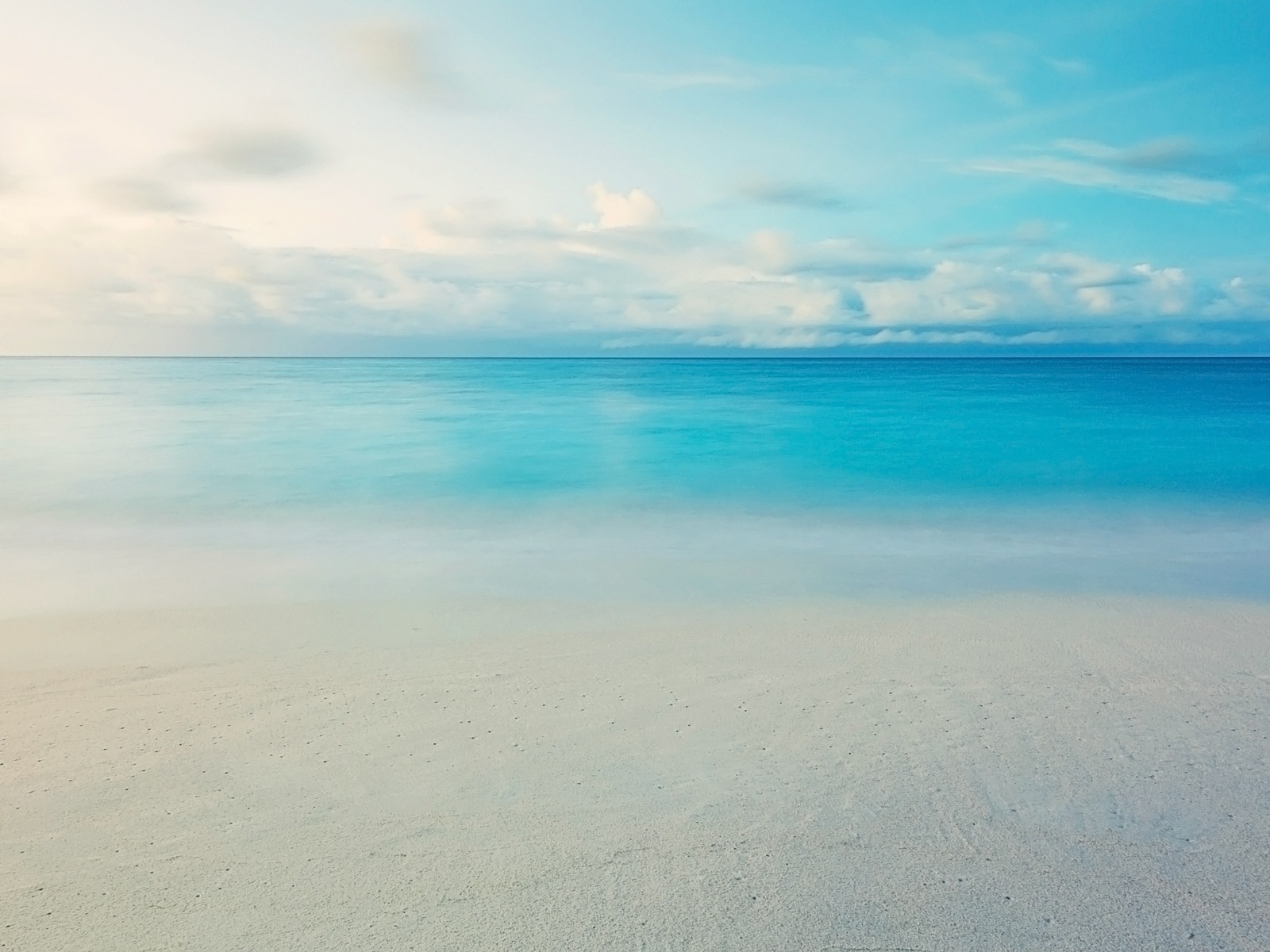 Тюлени-одни из красивейших животных, которых мы можем встретить в природе. Уже более 30 лет Международный фонд защиты животных (IFAW) проводит международные акции в защиту тюленей.
Друзья! 
Присоединяйте свой голос протеста к голосам сторонников IFAW.
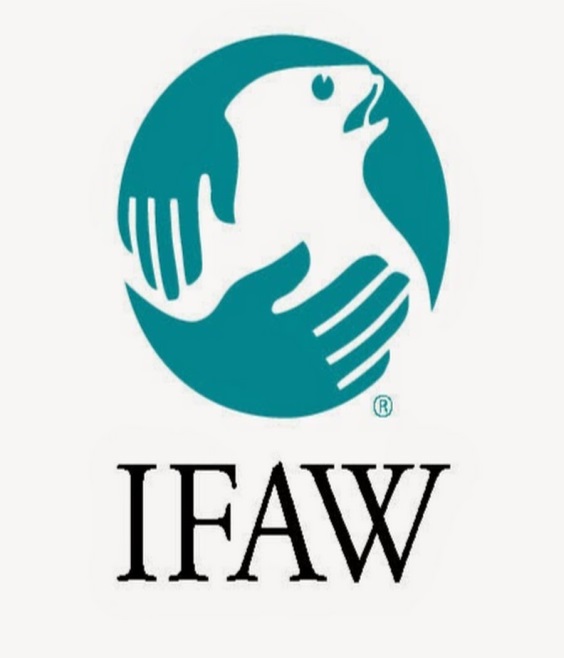 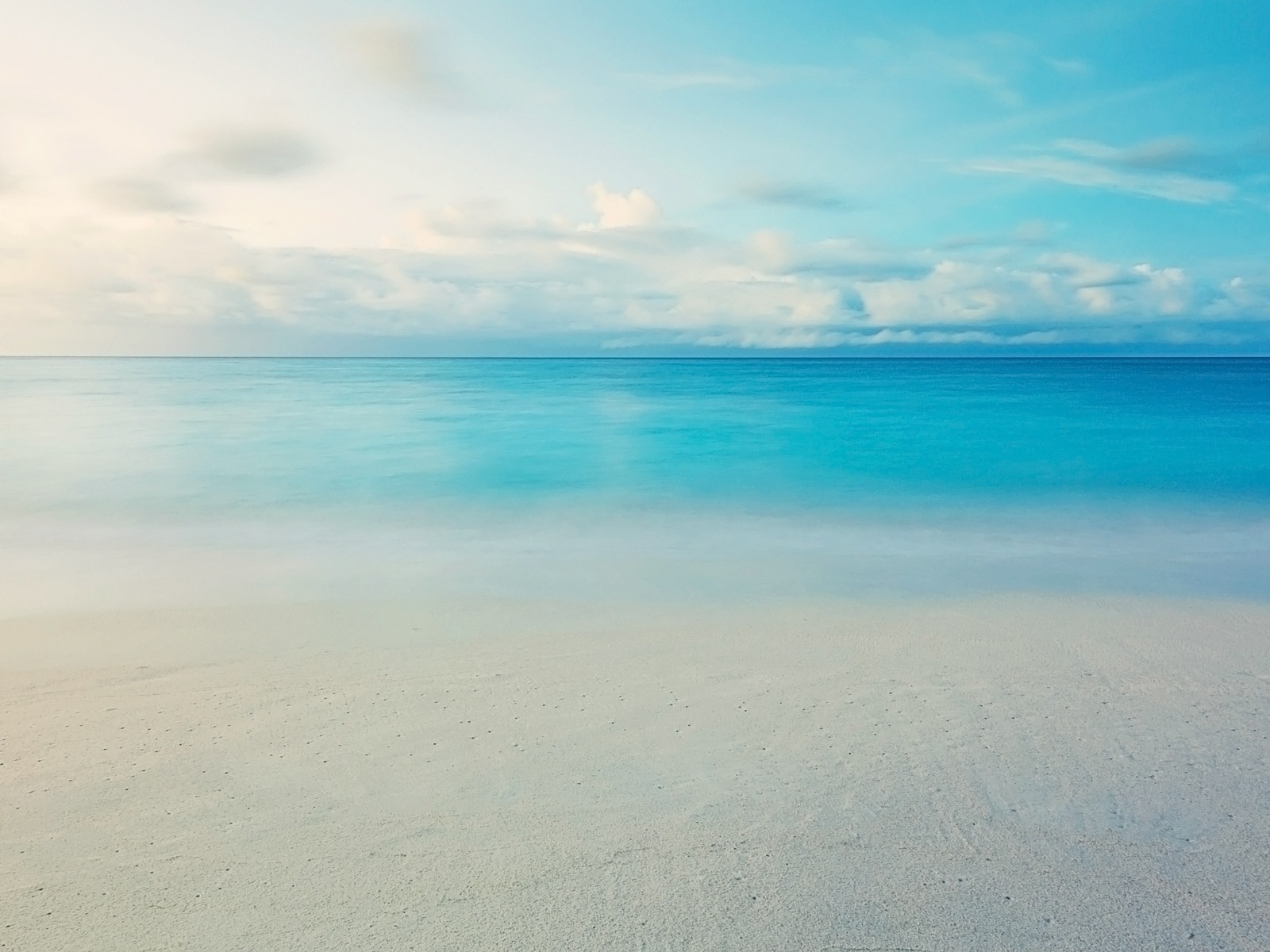 Источники:
animalglobe.ru
givotniymir.ru
http://megaznanie.ru/index.php/animalworld/arcticanimals/5512-2010-11-28-09-13-05.html
naturall.ru
syl.ru